Towards a layer-3 data-center fabric with accelerated Linux E-VPN on the DPU
Roopa Prabhu, Rohith Basavaraja
Network Virtualization Architecture
EVPN VXLAN
CLOS network
E-VPN runs on TOR switches
spine layer
L3
leaf layer
L2
Layer 2 extension over Layer 3
Local anycast gateway
Multi tenant support
Fully interoperable (E-VPN, BGP, VxLAN)
[Speaker Notes: We do this with VxLAN-EVPN. This gives us Layer 2 extension over Layer 3, extending layer 2 where required, while also providing tenant isolation. 

We get predictable traffic flows by using local anycast gateways. Every top of rack switch, in every rack, can act as the gateway for the local servers. This allows for the most optimal forwarding, no matter if it’s two servers in the same rack, or cross datacenter.

As mentioned, we can support multiple tenants through VRFs. This can prevent two tenants or security zones from ever communicating, even if they are located in the same rack. Just as VLANs were used to isolate traffic in the past, VRFs allow us to provide the same level of isolation at Layer 3. 
We can keep an end of row firewall as the default gateway with Layer 2 extension or use the top of rack switch as the local anycast gateway, with the firewall as the router between security zones. 

And finally, Cumulus Linux’s EVPN is fully interoperable. Supporting both VxLAN symmetric routing and asymmetric routing, we can interoperate with Arista, Cisco, Juniper or any one else that supports VxLAN routing.

Using VxLAN-EVPN over an eBGP underlay provides a nice, predictable network. Predictable traffic flows, predictable configurations and predictable operations no matter if it’s layer 2 or layer 3.]
E-VPN implementation
Datacenter
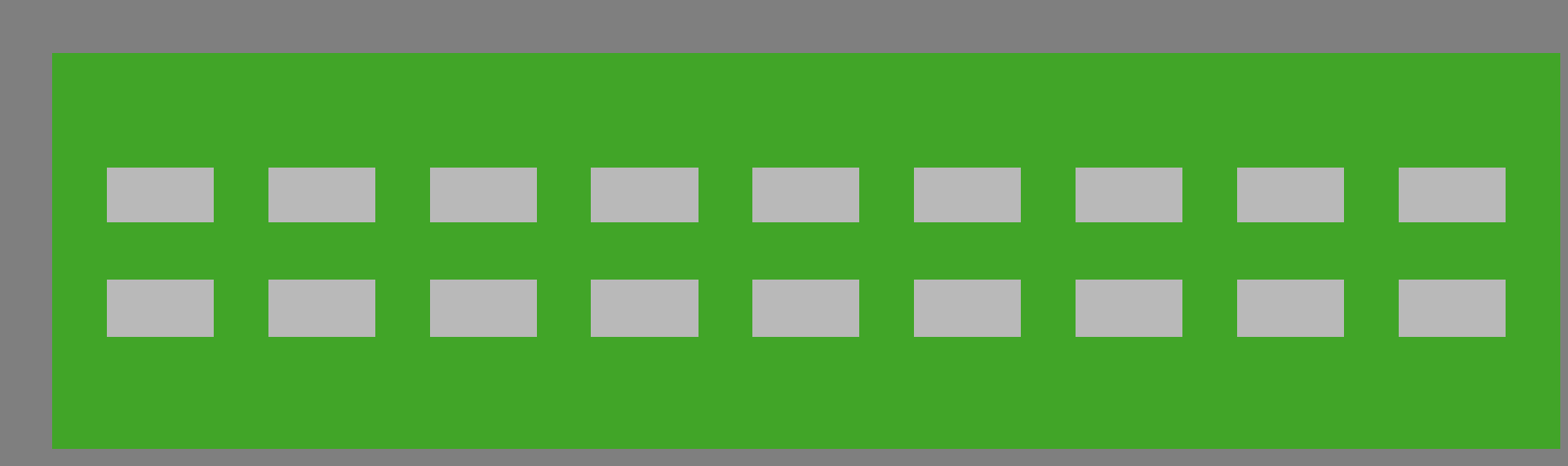 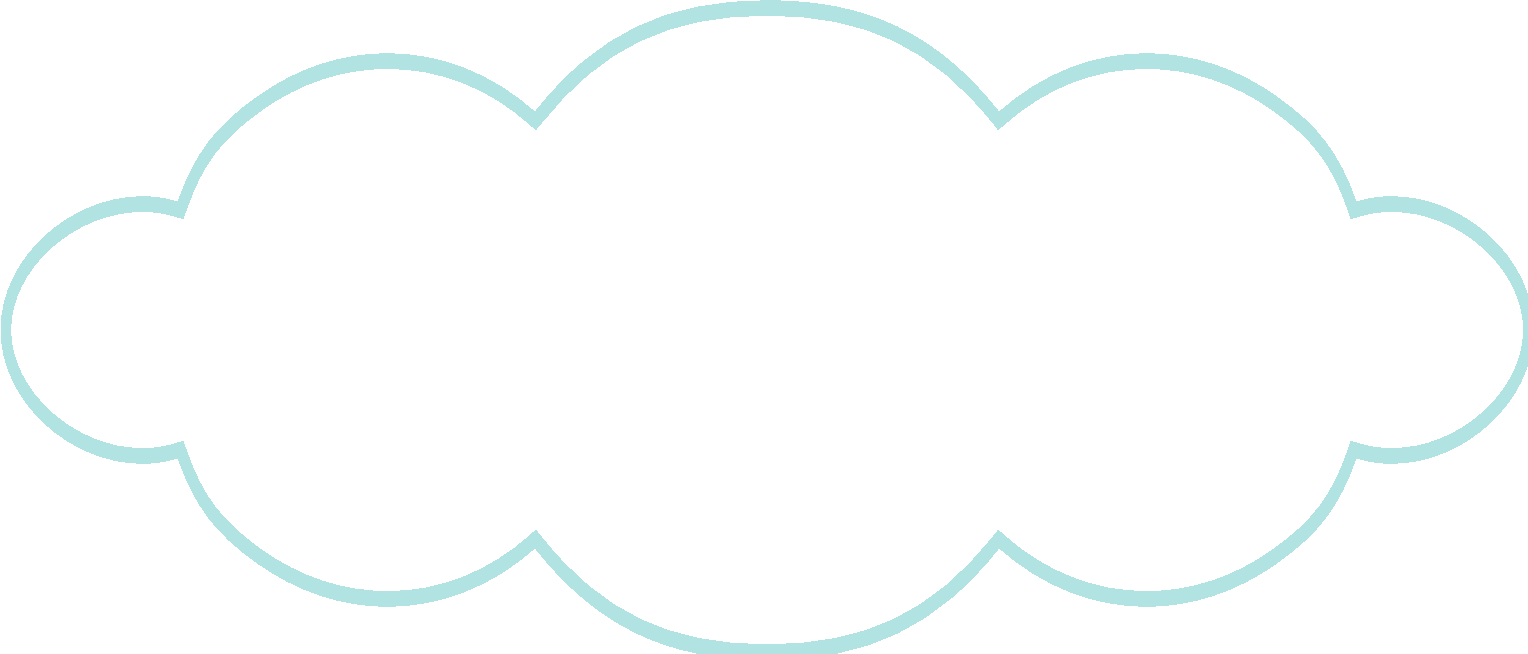 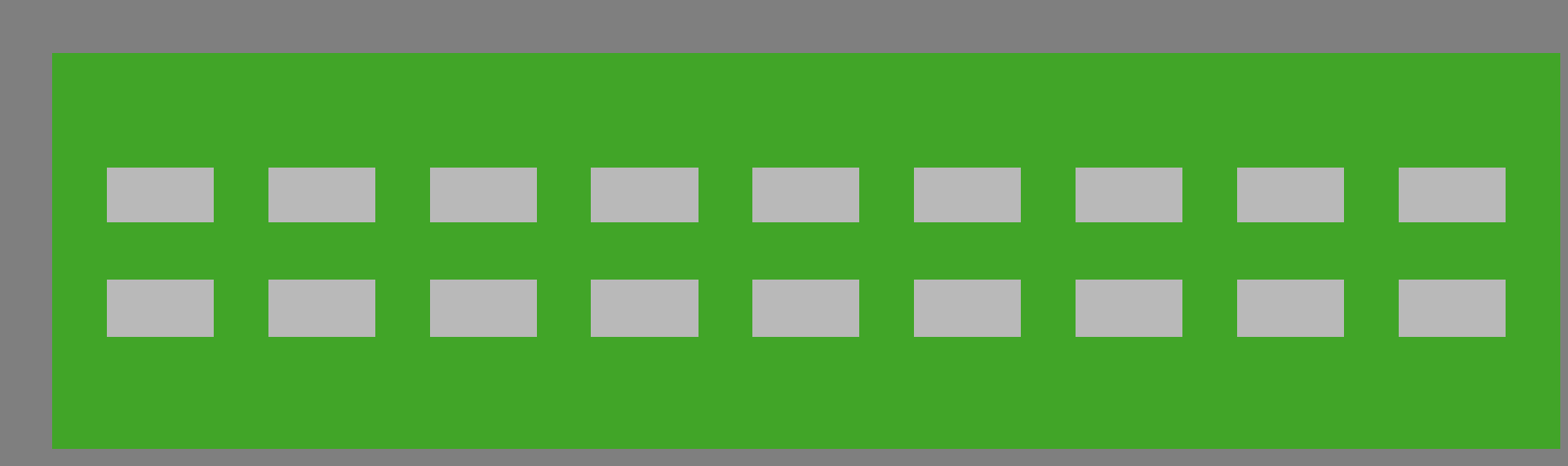 L3 Underlay
Typically on the TOR switches

Accelerated by Switch ASIC datapath (nvidia, broadcom and others)

Most E-VPN control and datapath implementations are proprietary
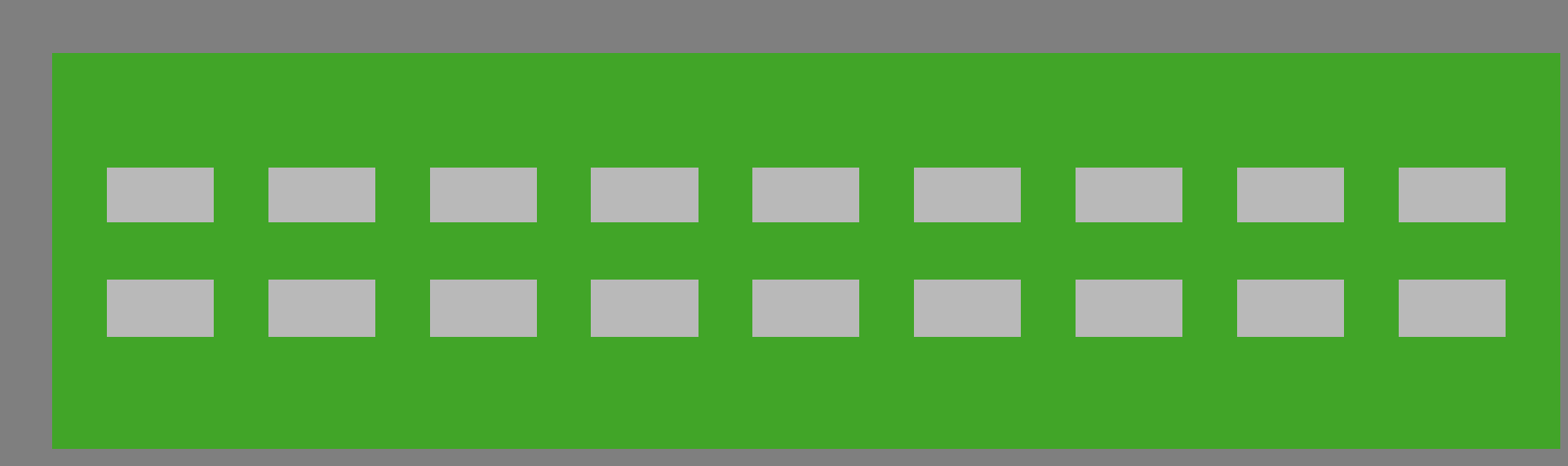 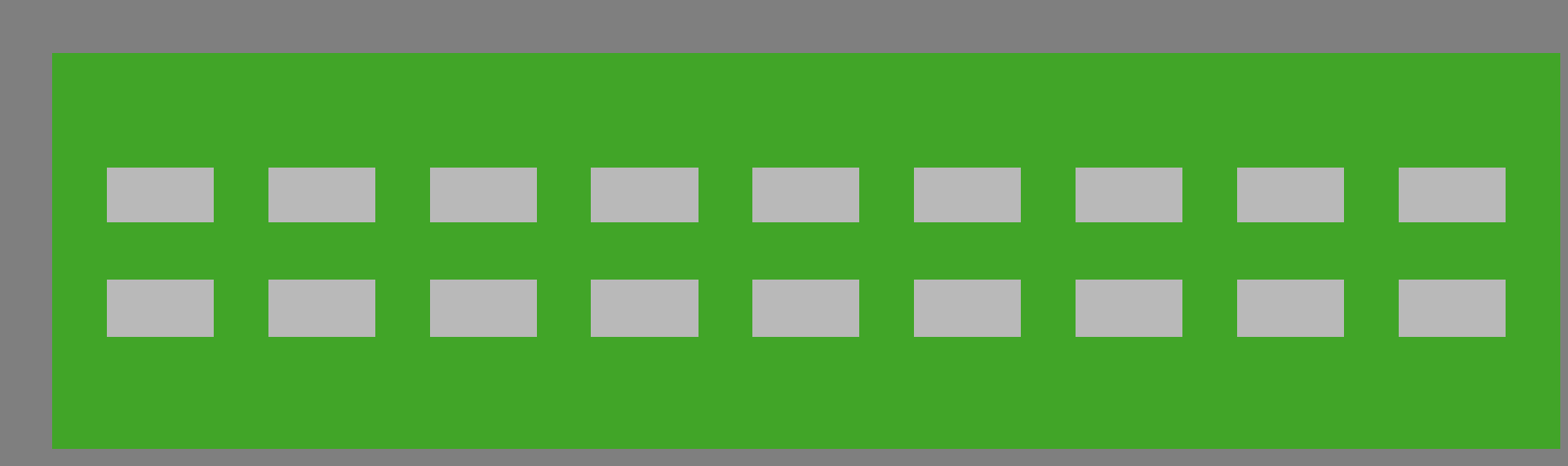 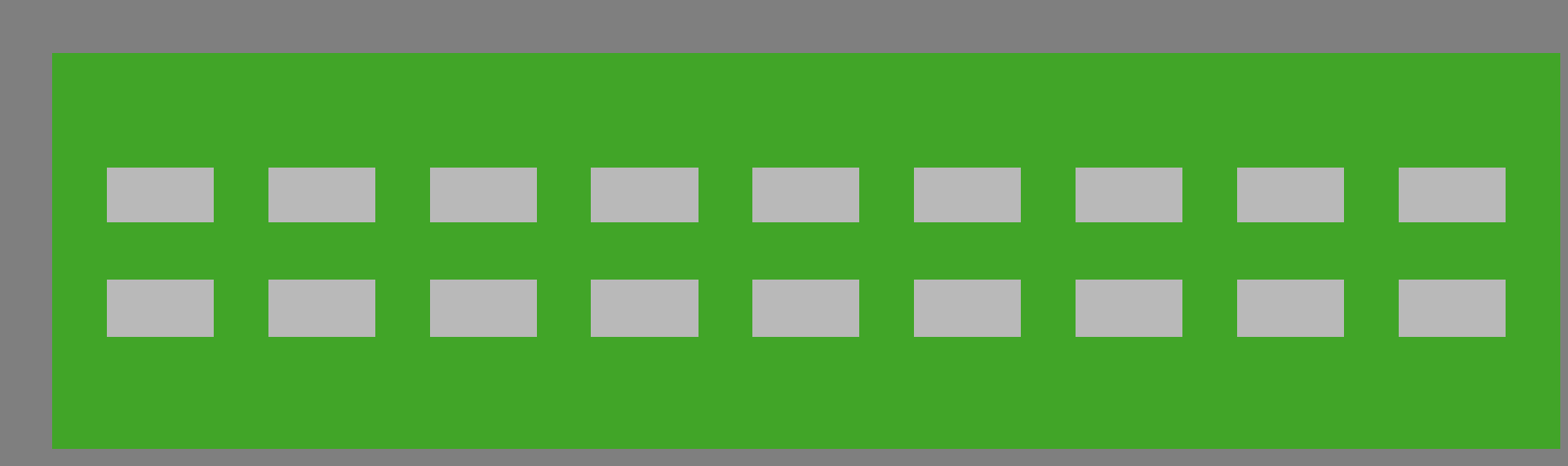 BGP E-VPN
BGP E-VPN
BGP E-VPN
E-VPN HW datapath
E-VPN HW datapath
E-VPN HW datapath
leaf2
leaf3
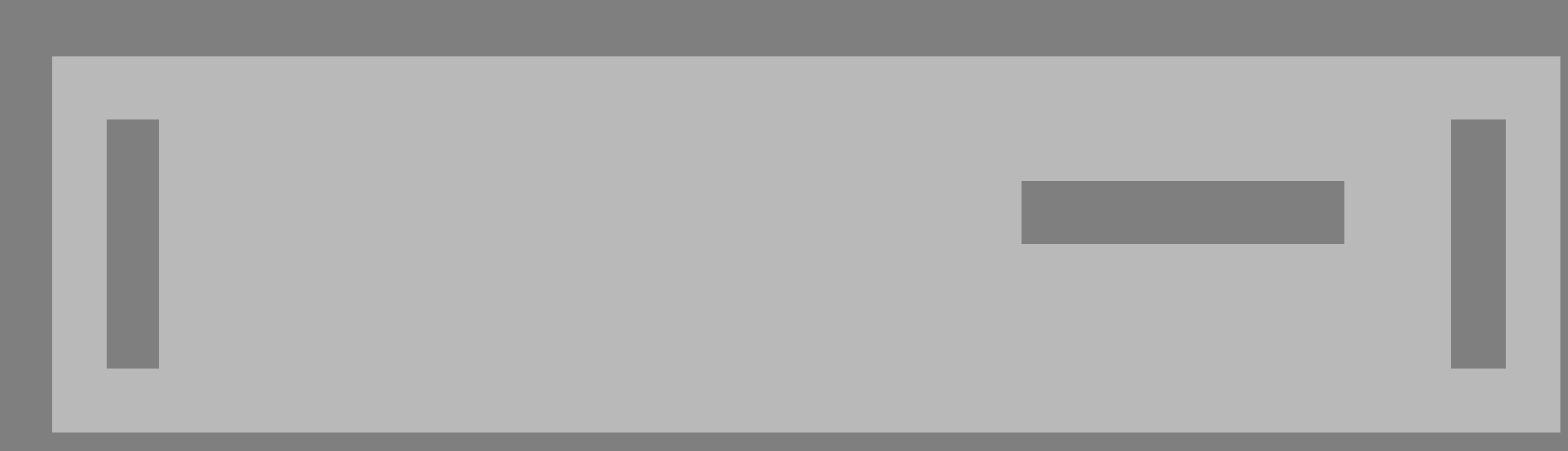 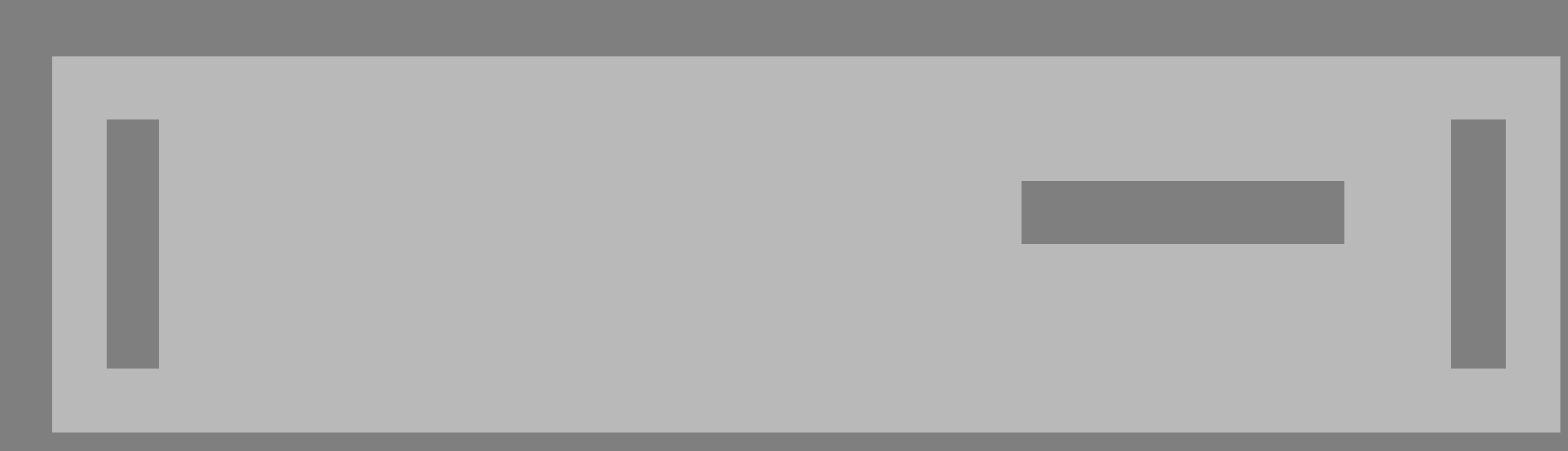 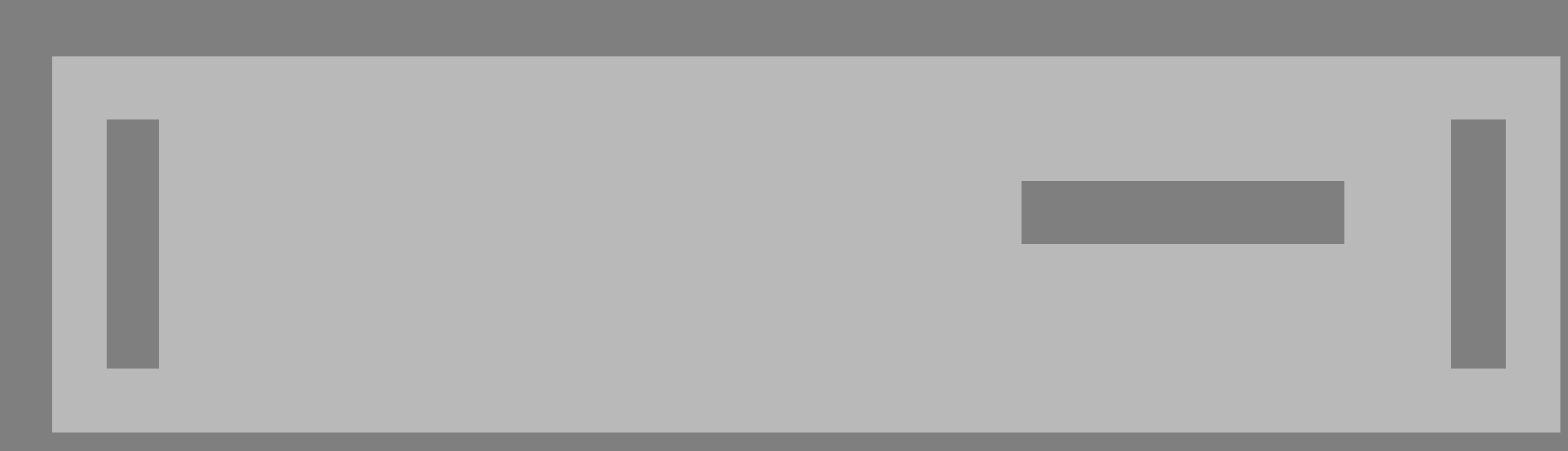 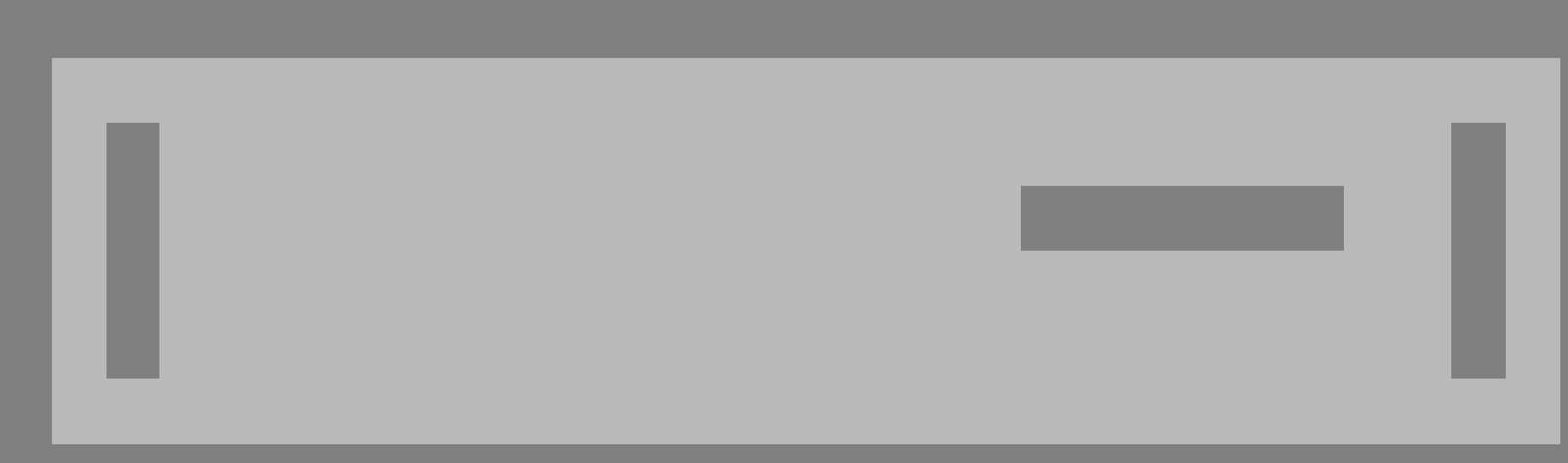 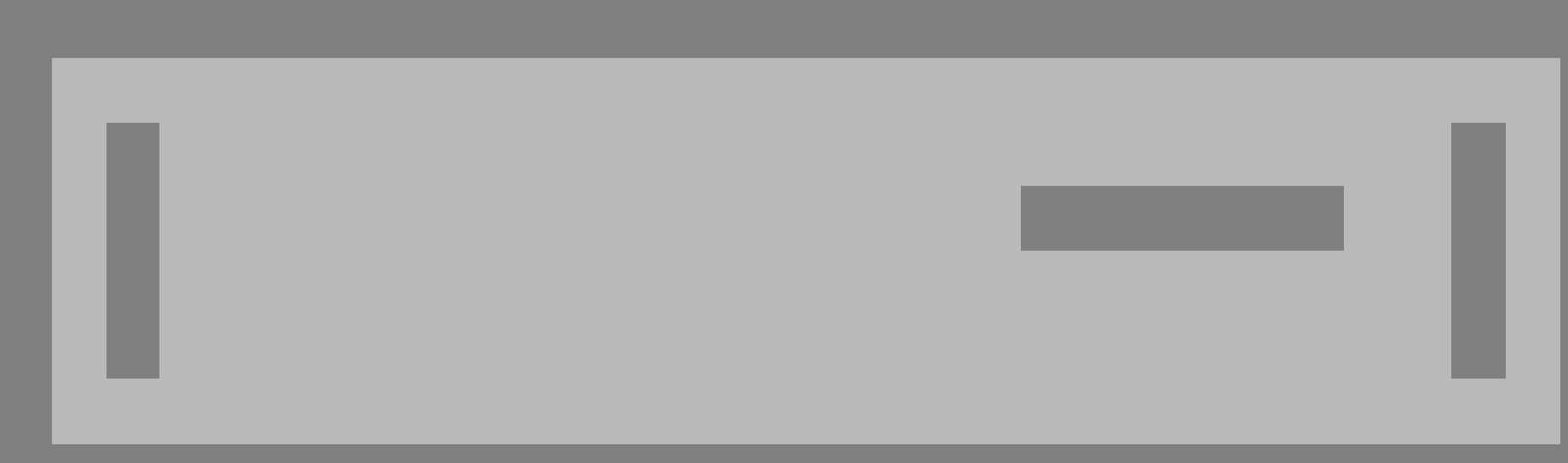 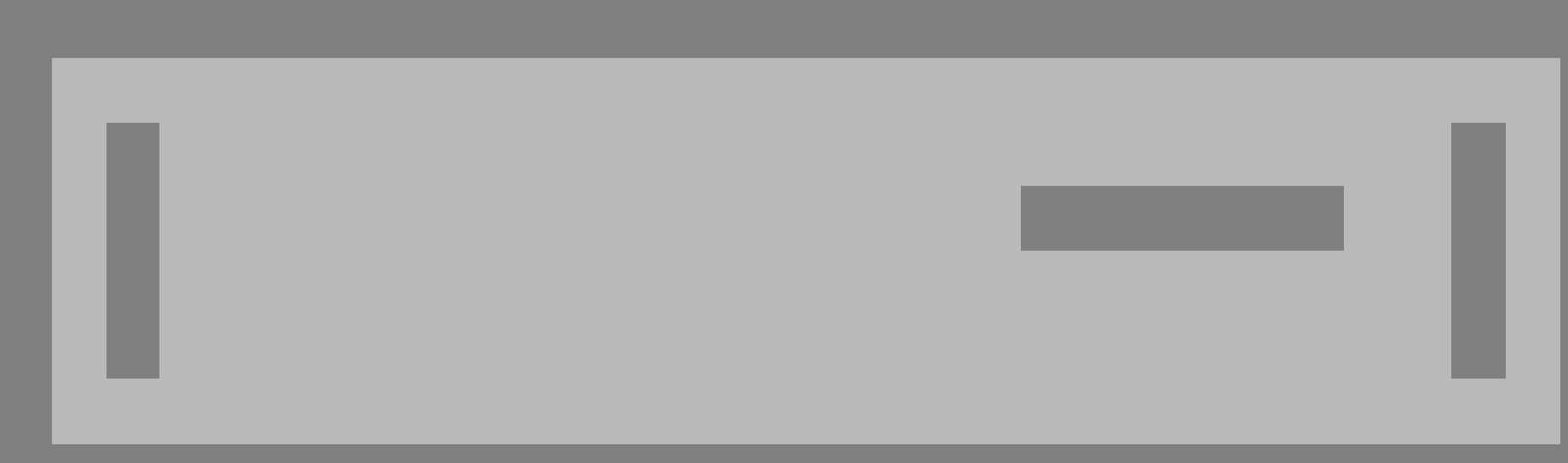 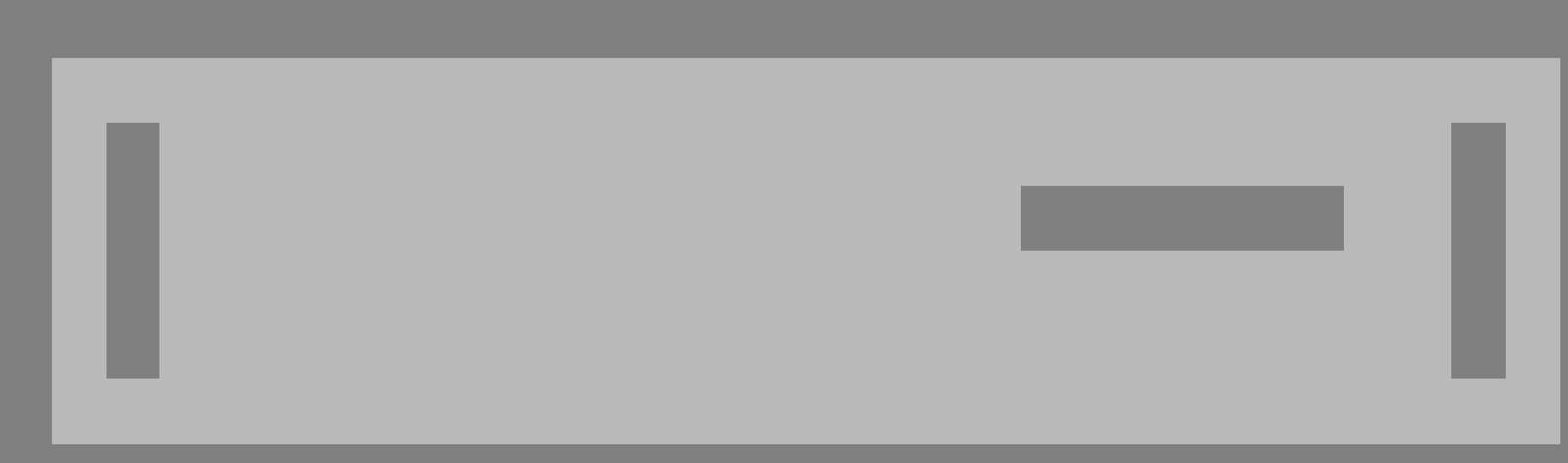 Hosts Rack1
VXLAN Tunnel
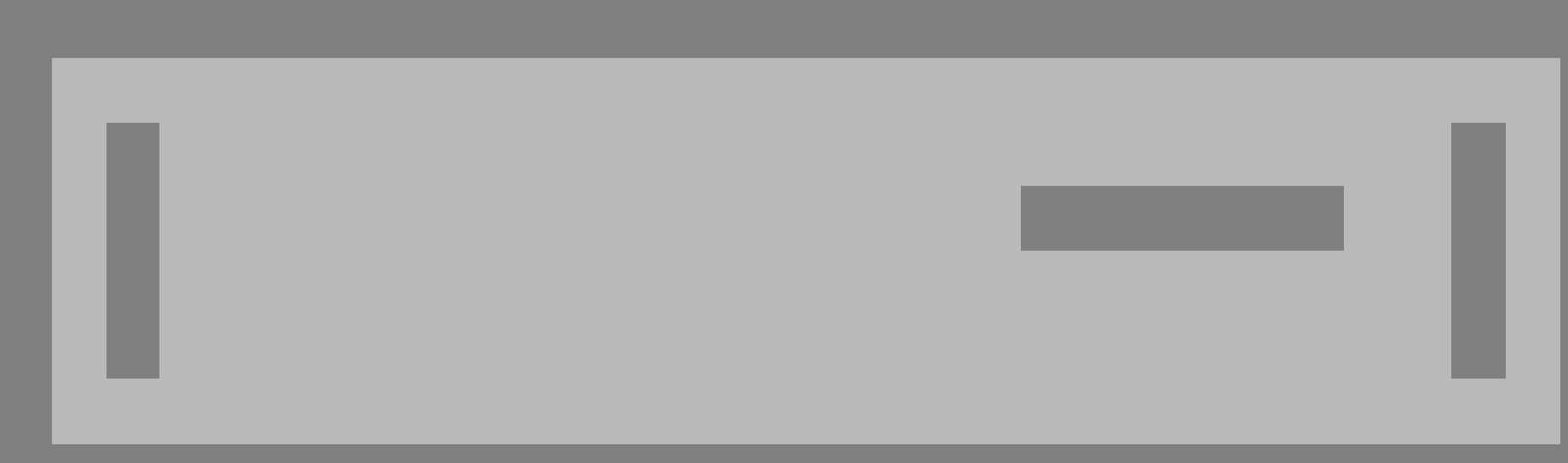 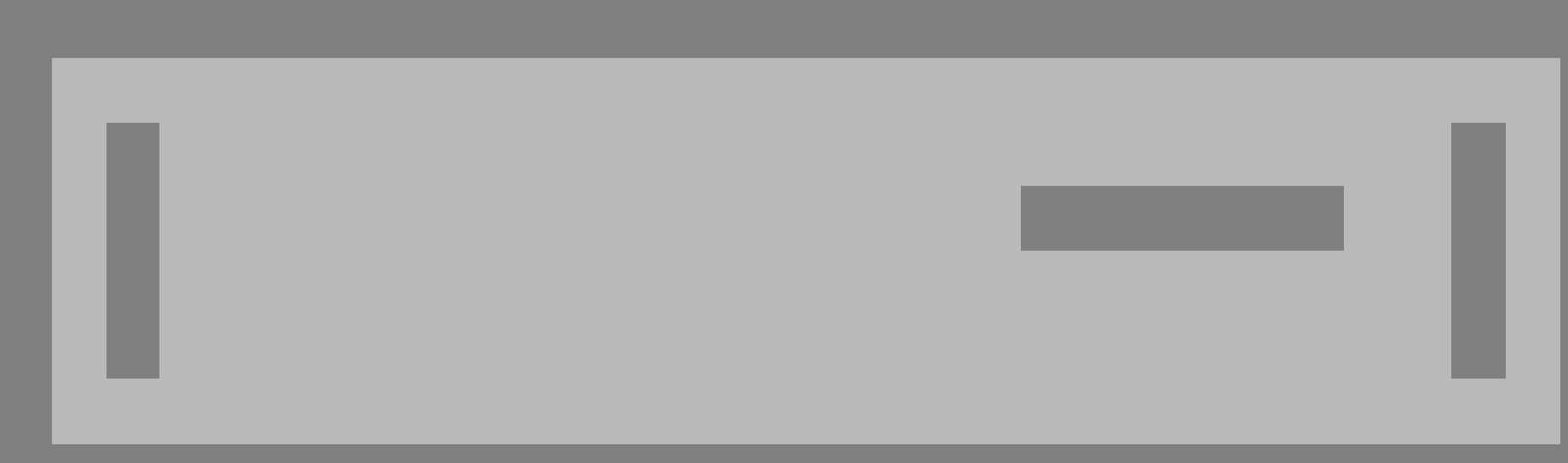 Hosts Rack1
Hosts Rack3
Linux Open Software E-VPN implementation
Spine
BGP discovers local vlan-vni mapping via netlink
BGP reads local bridge <mac, vlan> entries and distributes them to bgp E-vpn peers
BGP learns remote <mac, vni> entries from E-VPN peers and installs them in the kernel bridge fdb table
Kernel bridge fdb table has all local and remote mac’s for forwarding
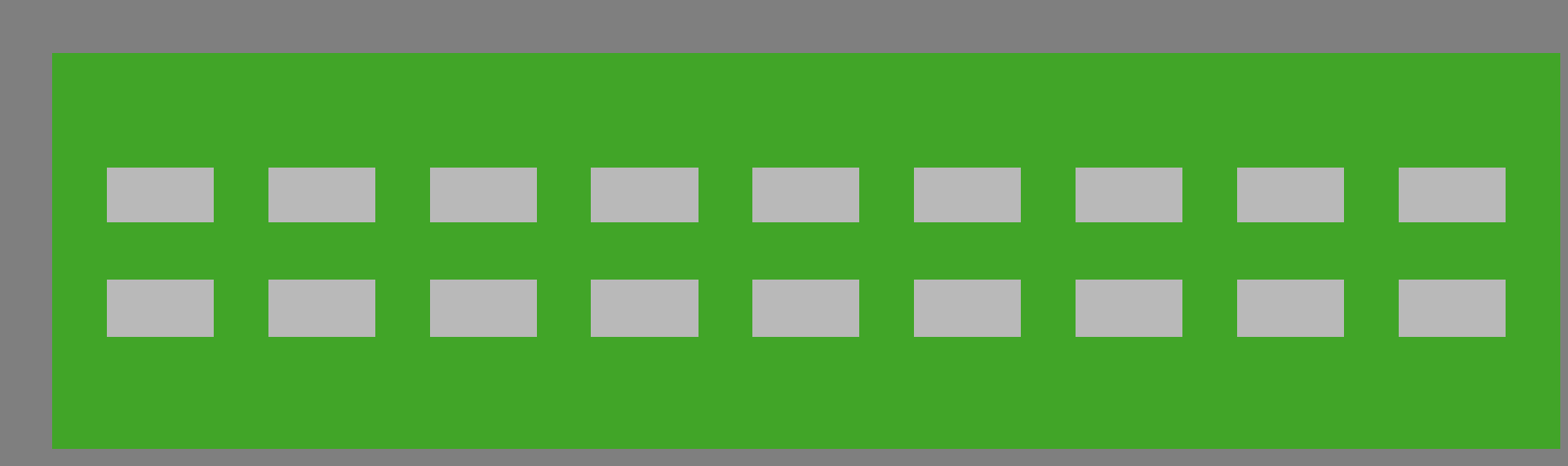 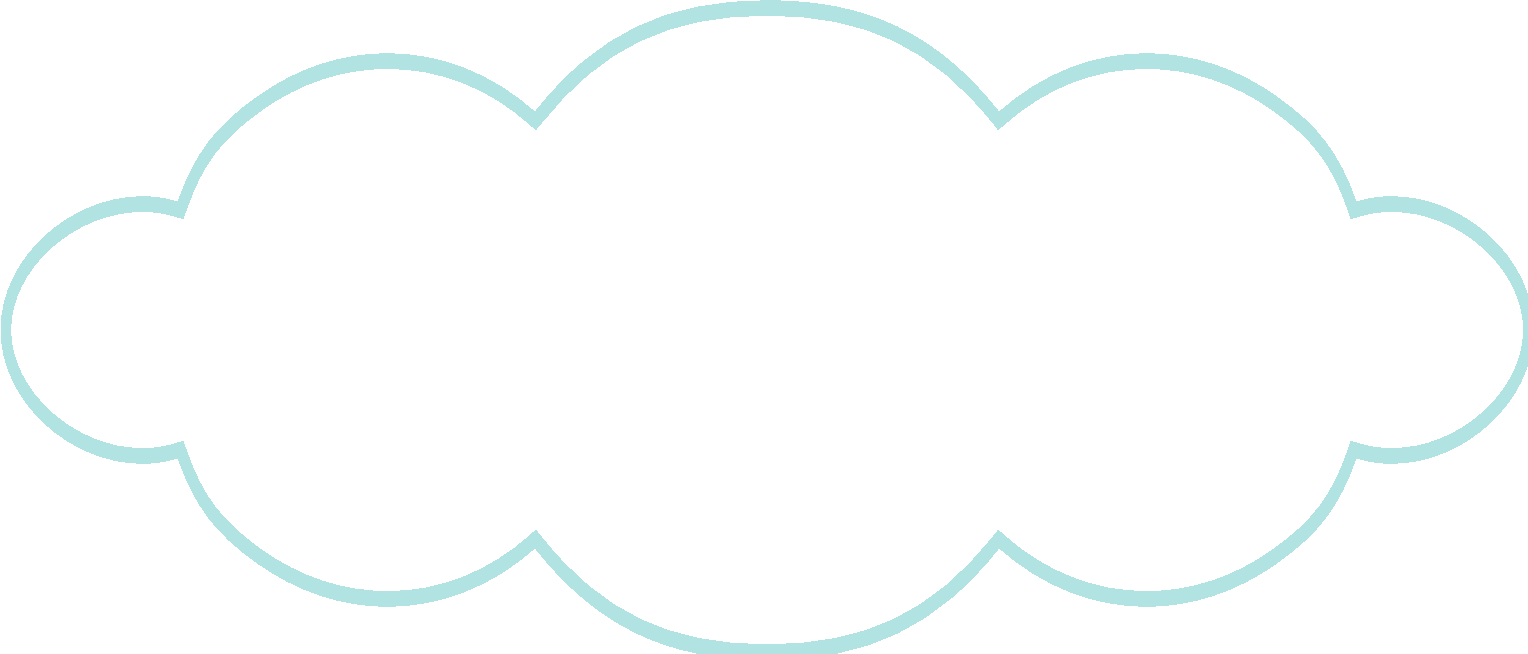 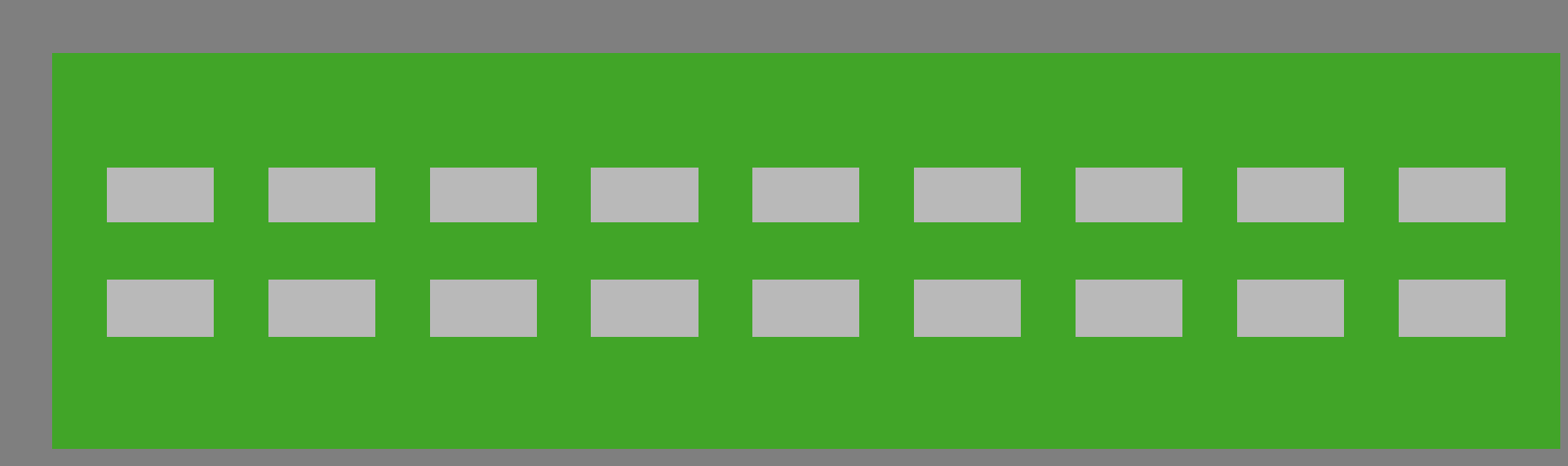 L3 Underlay
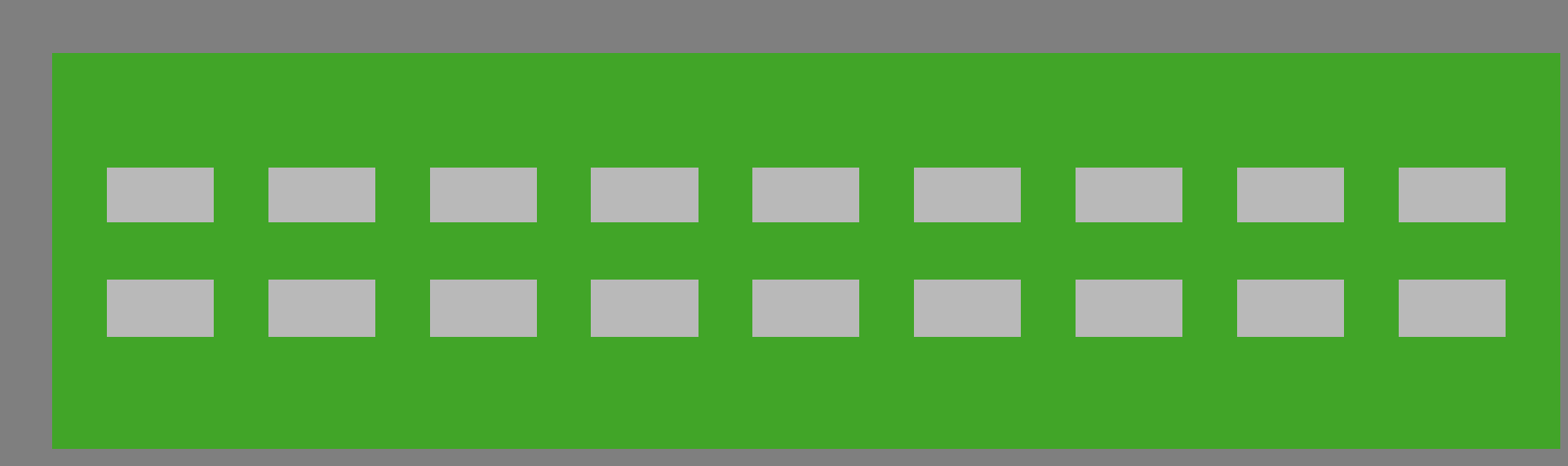 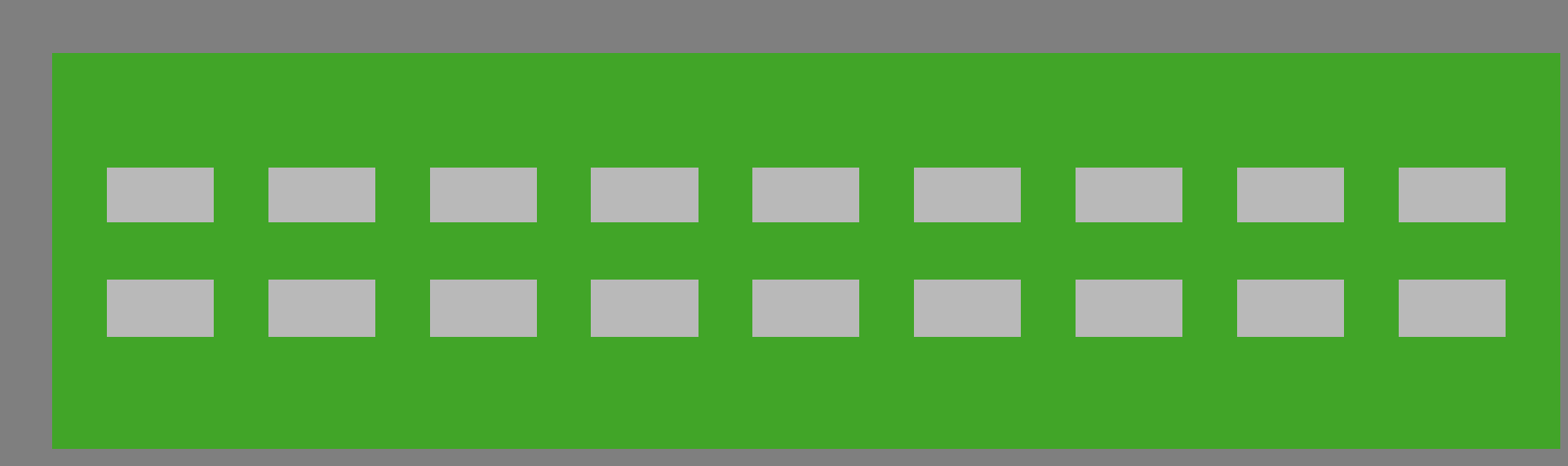 BGP
FRR BGP
FRRBGP
FRRBGP
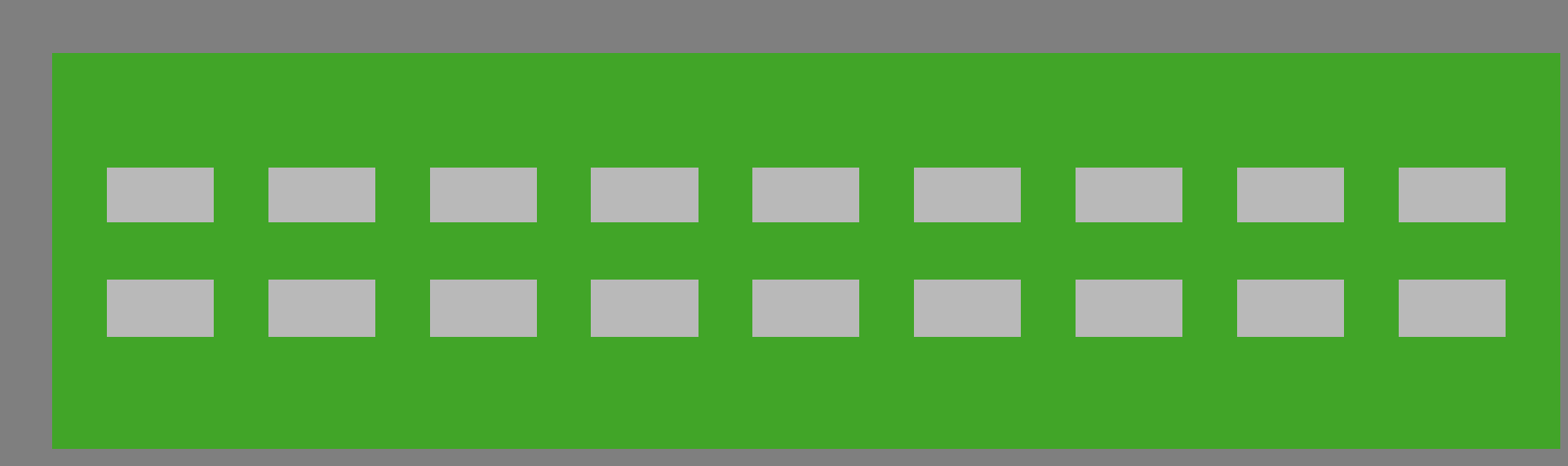 bridge
bridge
bridge
vxlan-10 10.1.1.3
vxlan-10 10.1.1.2
vxlan-10 10.1.1.1
swp1
swp1
swp1
Leaf1
leaf3
leaf2
leaf1
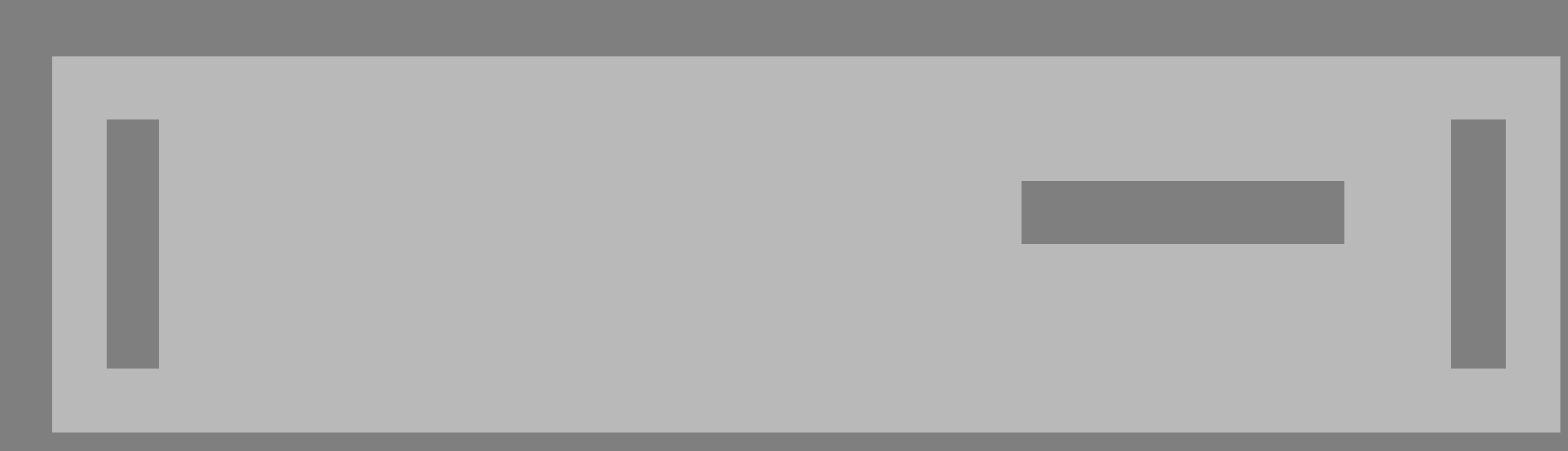 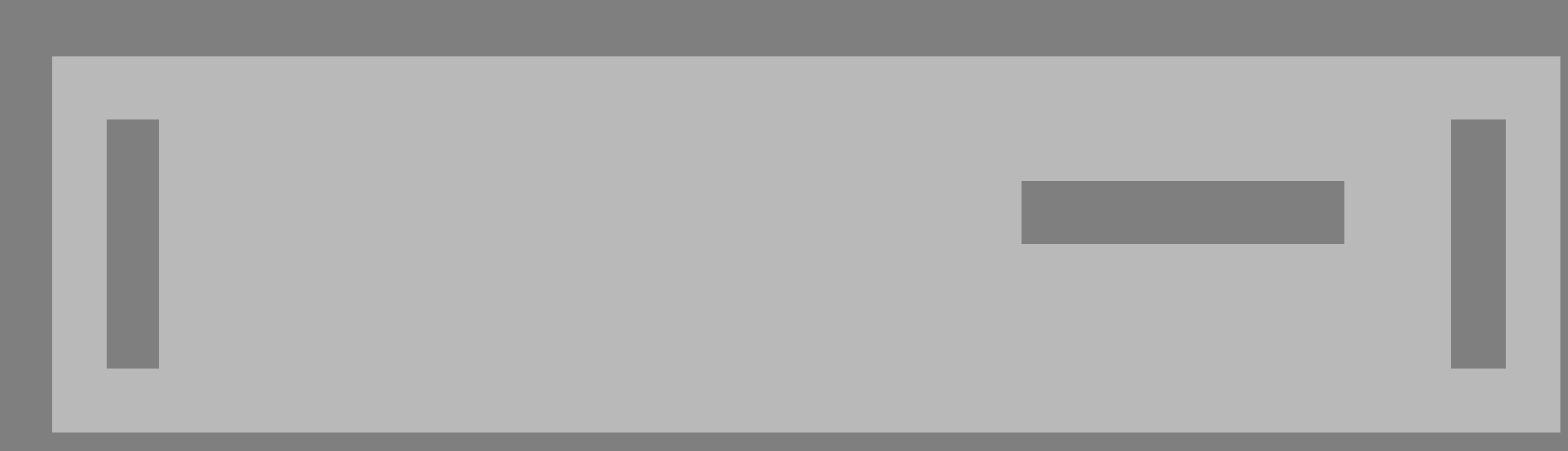 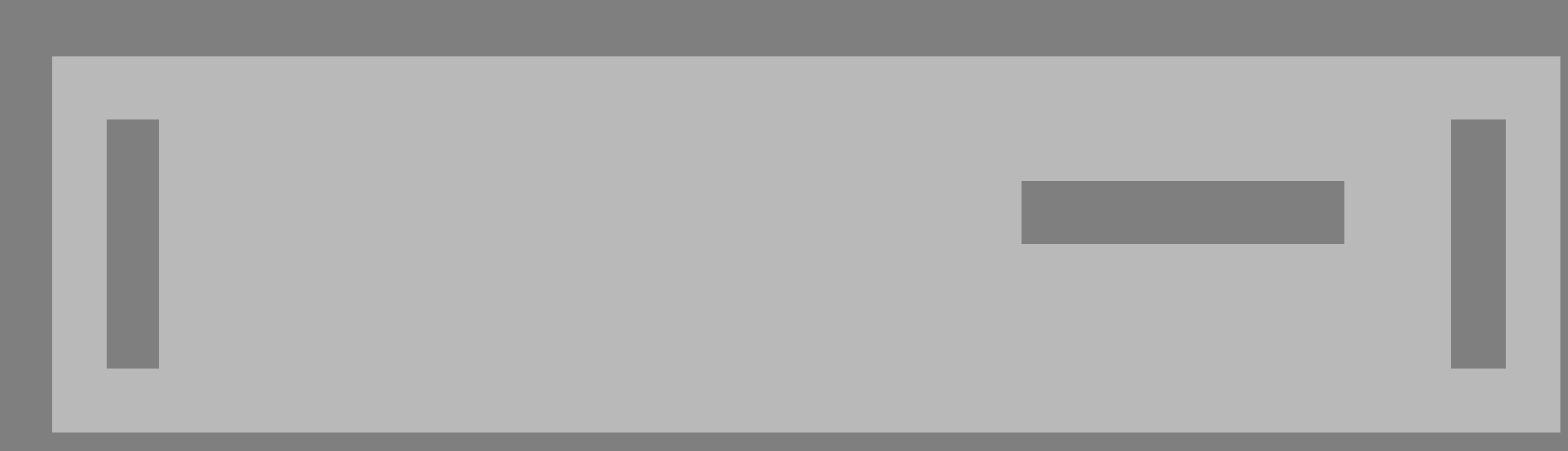 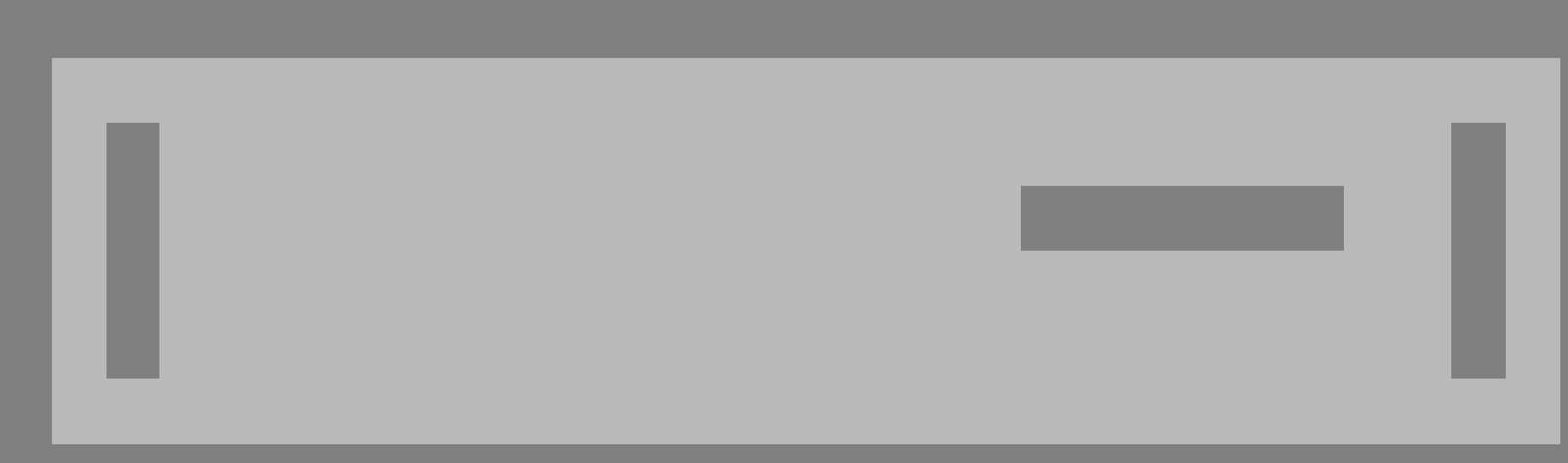 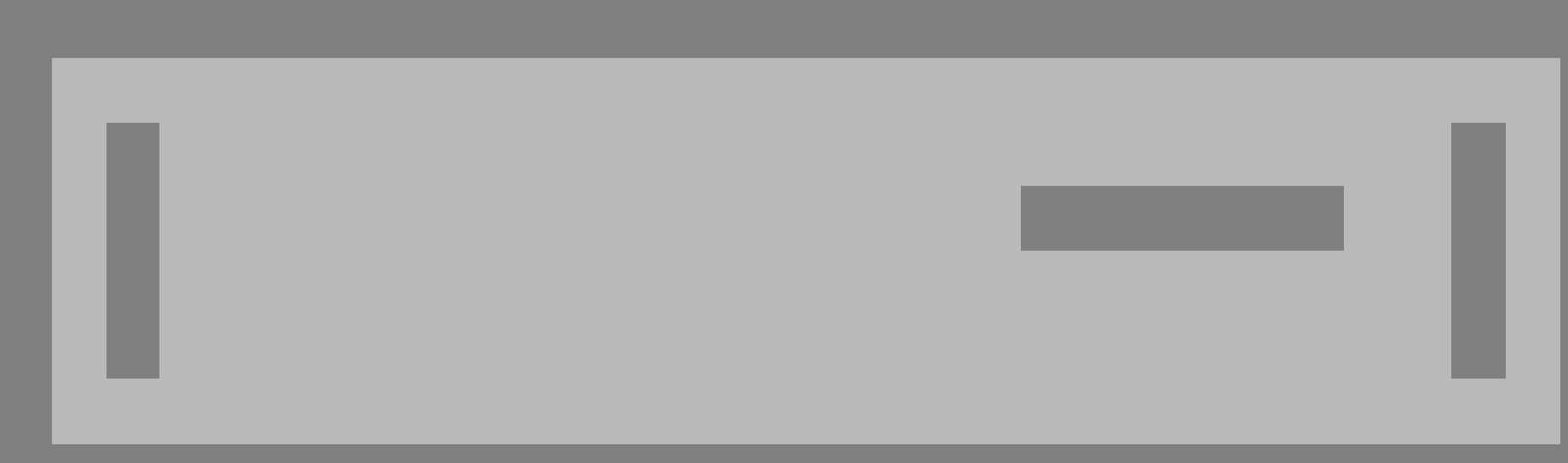 Host/VM 1
mac1, IP1 VLAN-10
Host/VM 2
mac2 IP2
VLAN-10
Host/VM 3
mac3, IP3
 VLAN-10
Bridge learns local <mac, vlan> in its fdb
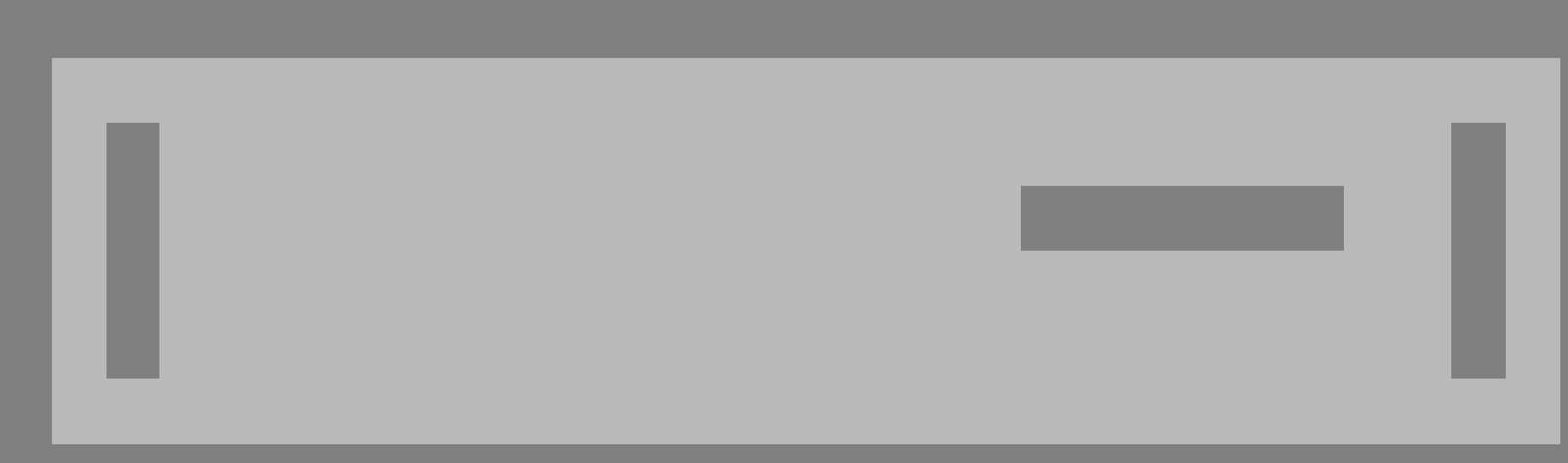 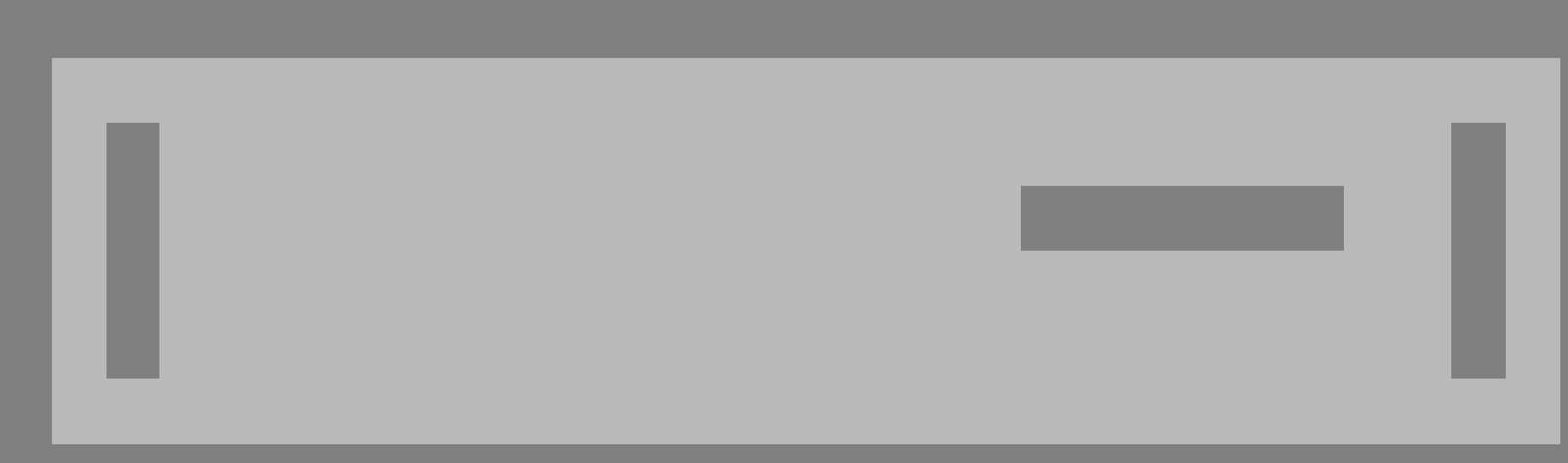 Hosts Rack1
VXLAN Tunnel
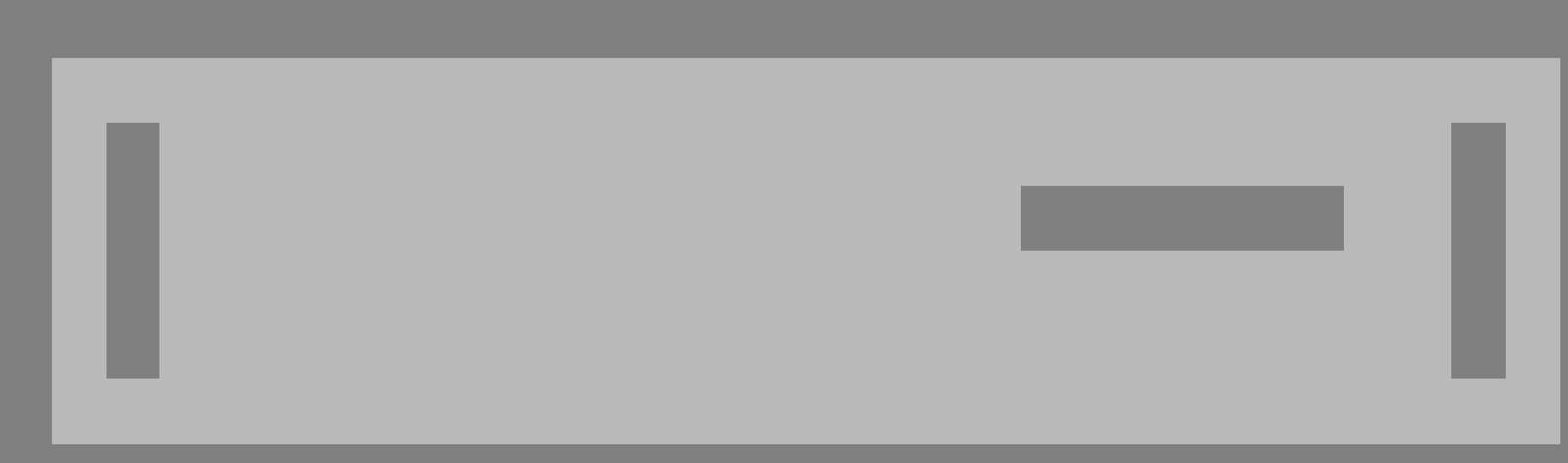 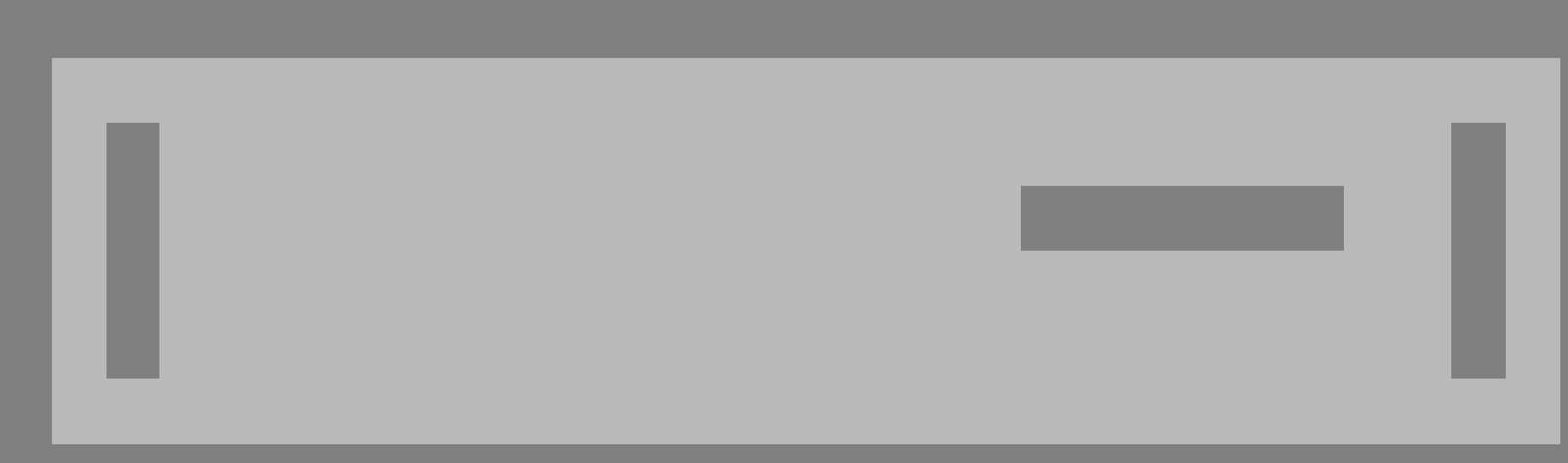 Hosts Rack2
Hosts Rack3
Linux E-VPN implementation
Zoomed in
FRR E-VPN control plane talks to kernel via netlink
Local mac entries are stored in the bridge fdb tables
Remote mac entries are installed in the vxlan fdb table
Neighbour table is used to store remote mac-ip entries
Control plane added fdb and neigh entries are marked with NTF_EXT_LEARN flag
FRR routing and E-VPN controlplanee
user-space
kernel
routing
vxlan
bridge
neighbour
Bridge arp/nd suppression
vrf
Linux E-VPN implementation
Dataflows
Tenant-port
(switchport/container/guest port)
Tenant-port
(switchport/container/guest port)
Host/switch
Host/switch
ARM cores
FRR
Bridge
Bridge
FRR
vni10
vni10
vni20
vni20
vlan10
vlan20
vlan10
vlan20
vrf-blue
vrf-blue
vrf-red
vrf-red
l3vni
l3vni
l3vni
l3vni
p1
p0
p0
p1
underlay
Layer 2 communication, pink tenant
Layer 3 communication, pink tenant
Layer 2 communication, blue  tenant
Layer 3 communication, blue  tenant
Linux kernel E-VPN Hardware acceleration
Open, Closed implementations
Kernel E-VPN datapath implementation is closer to the switch ASIC E-VPN datapath
Natural choices of hardware acceleration are
Switchdev driver
Userspace switch sdk drivers (closed)
Netlink to mirror kernel datapath software state into hardware
Netlink driver
FRR routing and E-VPN controlplane
user-space
kernel
routing
vxlan
bridge
neighbour
Bridge arp/nd suppression
vrf
Networking with DPU
DPU architecture
Host
Applications
DPU (data processing unit) is a new piece in the data center disaggregation space

DPU’s can offload, accelerate and isolate a broad range of advanced networking, storage, and security services

Allows server processors to perform only compute tasks while the DPU handles data movement between networked compute and storage
Emulated devices
network services
DPU
Arm
applications
network services
Accelerated programmable data pipeline
Lookaside Hardware Accelerators
ASAP
PKA
G-DMA
crypto
RDMA
Stream
Reg-Ex
storage
DPU as a network infrastructure services platform
Host running only applications
Infrastructure services
Host
Network Functions deployed as services on the DPU

DPU Network infrastructure services orchestrated via kubernetes

DPU network services chained using Service Function Chaining
Applications containers
Kubernetes Application services control plane
Emulated devices
DPU
Arm
Software defined Security services
Software defined storage servuce
Software defined Network services
Accelerated programmable data pipeline
Lookaside Hardware Accelerators
Kubernetes infrastructure services control plane
ASAP
PKA
G-DMA
crypto
RDMA
Stream
Reg-Ex
storage
Building Virtualized datacenters with DPU and E-VPN
Moving Virtualization to the edge + Distributed control plane (E-VPN) on DPU
Moving towards a L3 Data Center Architecture
CLOS network
spine layer
L3
leaf layer
L2
DPU
DPU
DPU
DPU
DPU
DPU
Why E-VPN ?
Distributed, Scale-Out, Open standards based BGP control plane for the overlay​
Separates Data plane from Control plane – supports multiple Data planes: VxLAN, Nvgre​
Interoperable​
Simplified BGP for datacenter operations – unnumbered interfaces, auto-BGP​
Why E-VPN on DPU ?
Virtualization at the Edge with HW acceleration​
Simplified uniform L3 data center fabric​
L3 ECMP to the fabric, No MLAG​, No L2 protocol complexity, no loops​
Plug and Play connectivity between switch and fabric using BGP unnumbered​
Better integrated Edge and Network fabric solutions​
DPU provides a better platform for E-VPN deployment isolated from the host stack
BGP E-VPN on DPU
A distributed virtualization control plane at the Edge
FRR BGP E-VPN based virtualization control plane running on the DPU arm cores

VTEP (VxLAN tunnel end point) on DPU: Initiate and terminate VxLAN overlay


Simplified uniform L3 data center fabric​
L3 ECMP to the fabric, No MLAG​, No L2 protocol complexity, no loops​
Plug and Play connectivity between DPU and fabric using BGP unnumbered​
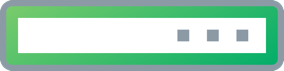 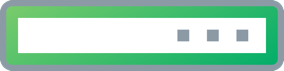 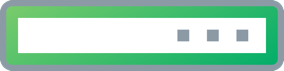 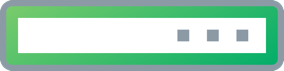 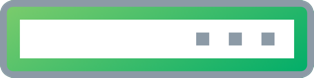 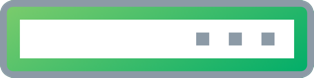 L3 routing
L3 ecmp
L3 ecmp
L3 routing
Vtep
BGP
DPU
DPU
Vtep
BGP
Vtep
BGP
DPU
DPU
Vtep
BGP
Bare Metal server
Bare Metal server
Bare Metal server
Bare Metal server
Deployment Models
BGP E-VPN Host and DPU
Deployment1 - trunk port
Tenant traffic from host is tagged
vlan-vni-map {
vlan10:vni10,
vlan20:vni20
}
bridge/ovs on host is not offloaded
Same tenant on the same host don't go through dpu
Same tenant on separate hosts go via the dpu and vxlan
Host
vlan20
vlan10
vlan10
bridge/ovs
PF0_host_rep1
ARM cores
PF0_rep1
FRR
Bridge
vni10
vni20
vlan10
vlan20
vrf-blue
vrf-red
Layer 2 communication, pink tenant
Layer 3 communication, pink tenant
l3vni
Layer 2 communication, blue  tenant
l3vni
Layer 3 communication, blue  tenant
p1
p0
BGP E-VPN Host and DPU
Deployment2 - sriov
Host
Tenant traffic from host is un-tagged
DPU VF-vlan-vni-map {
VF1:vlan10:vni10,
VF2:vlan10:vni10
VF3:vlan20:vni20
}
No bridge/ovs on the host
Same tenant on the same host goes through the dpu
Same tenant on separate hosts go via the dpu and vxlan
VF3
VF1
VF2
ARM cores
PF0_rep1
FRR
Bridge
vni10
vni20
vlan10
vlan20
vrf-blue
vrf-red
Layer 2 communication, pink tenant
Layer 3 communication, pink tenant
l3vni
Layer 2 communication, blue  tenant
l3vni
Layer 3 communication, blue  tenant
p1
p0
BGP E-VPN on DPU
VxLAN overlay network flows
Host
Host
vlan10
vlan20
vlan10
vlan20
bridge/ovs
bridge/ovs
PF0_host_rep1
PF0_host_rep1
ARM cores
PF0_rep1
ARM cores
PF0_rep1
FRR
Connect-X
Connect-X
FRR
Bridge
Bridge
vni10
vni10
vni20
vni20
vlan10
vlan20
vlan10
vlan20
eswitch
eswitch
vrf-blue
vrf-blue
vrf-red
vrf-red
l3vni
l3vni
l3vni
p0
p1
l3vni
p0
p1
p1
p0
p0
p1
underlay
Layer 2 communication, pink tenant
Layer 3 communication, pink tenant
Layer 2 communication, blue  tenant
Layer 3 communication, blue  tenant
Hardware Acceleration
Hardware acceleration on DPU
Flow tables
DPU hardware flow table initialization for E-VPN

Maintain netlink cache of Kernel E-VPN datapath objects (bridge and vxlan fdb, neighbour, routes, vrf)

Translate Kernel Datapath from netlink cache to flow table via netlink
Netlink cache
Netlink driver
FRR
kernel
DPU flow table
DPU representors and host PCI functions
The mapping
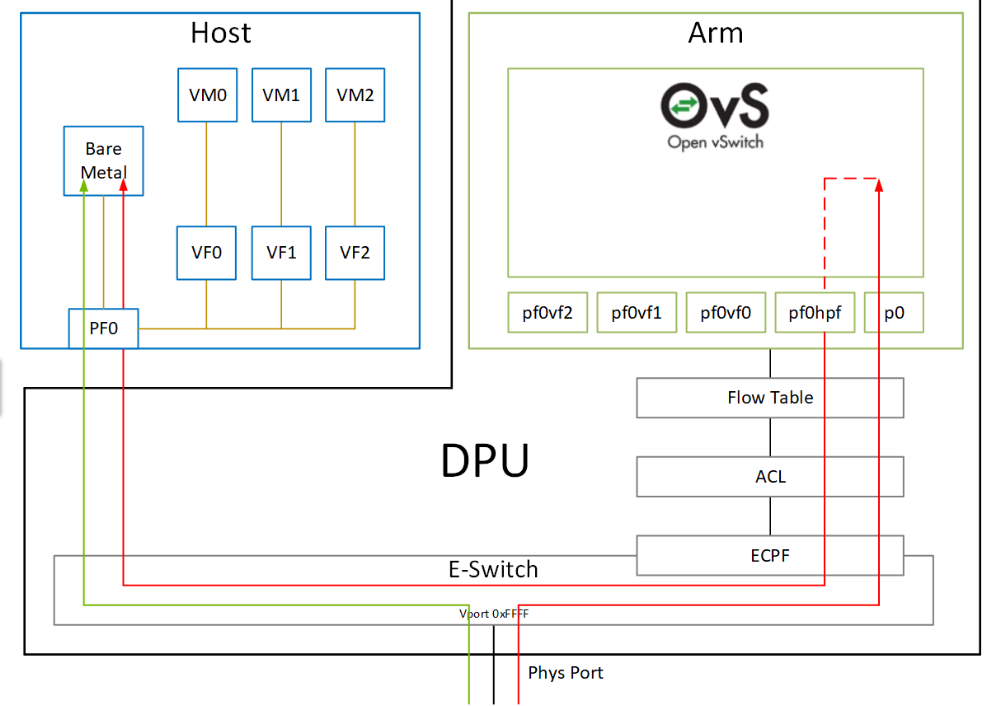 Linux kernel E-VPN datapath
E-VPN Netlink offload overview
Using TC Flower
userspace
IFUPDOWN2/network configurator
FRR
netlink 
offload 
driver
tc flower
INT
Vlan, Bond, SVI
NH
FIB
VxLAN
FDB
kernel
netlink
netlink
tc flower
drivers
mlx5
Connect-x
NIC
Netlink offload  driver
Flow table mapping in netlink to flow driver
netlink
offload
driver
netlink dbs
INT
Vlan, Bond, SVI
NH
FIB
VxLAN
FDB
resolve l2, l3, nh and tunnels
resolved
 entries
resolved l2 entries
resolved l3 entries
translate to tc flower rules
tc flower 
xlate
l2 tc flower rules and actions
l3 tc flower rules and actions
netlink
kernel (tc flower)
mlx5 (sw steering)
Connect-x groups/matcher/actions (STEs)
Netlink offload  driver
Flow tables
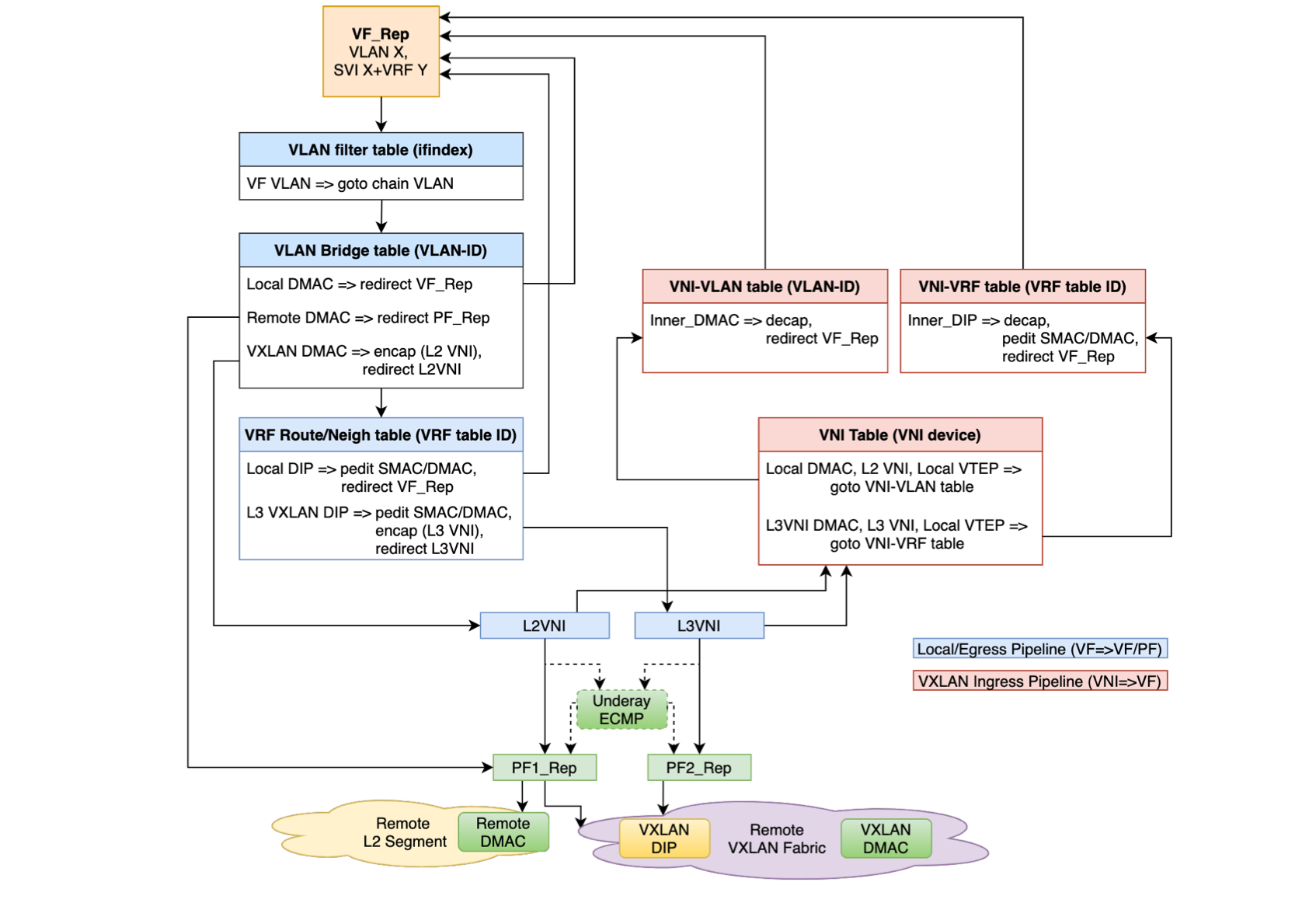 Netlink offload  driver
Optimized HW Flow table lookup
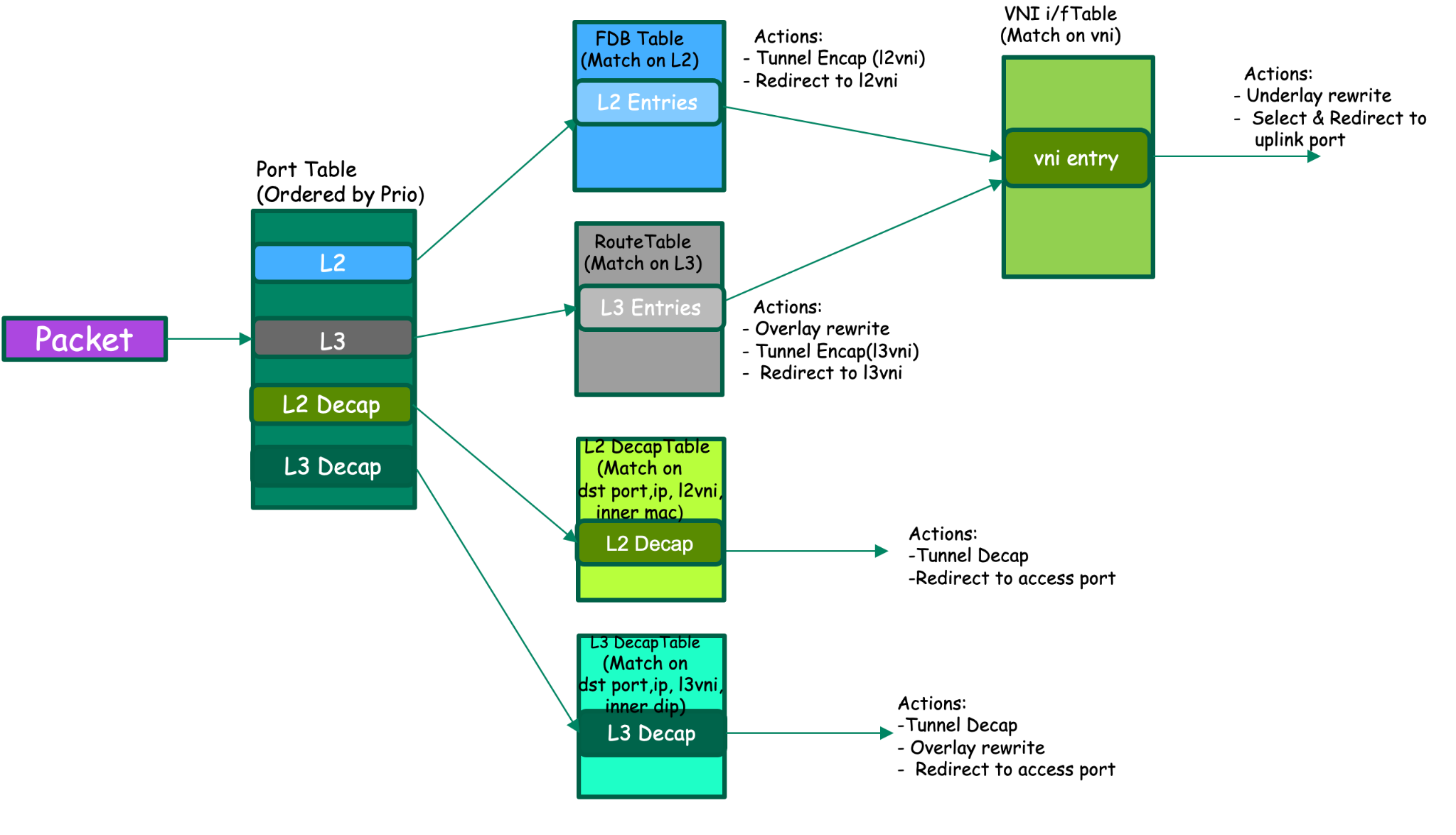 Forwarding Tables Summary
Netlink offload  driver sample offload entries
Sample config
#Bridge
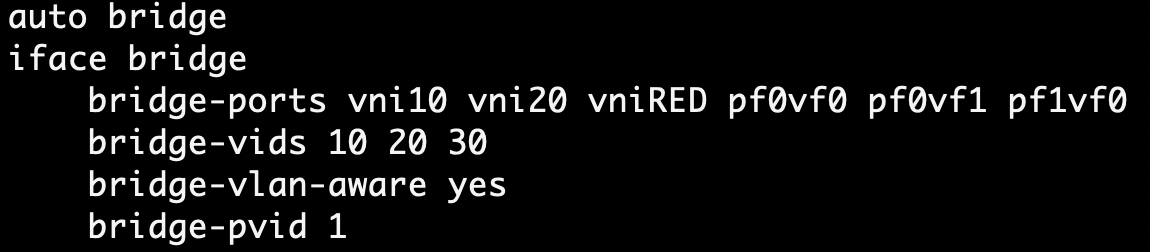 #L2 VNI
#Bridge Ports
#SVIs
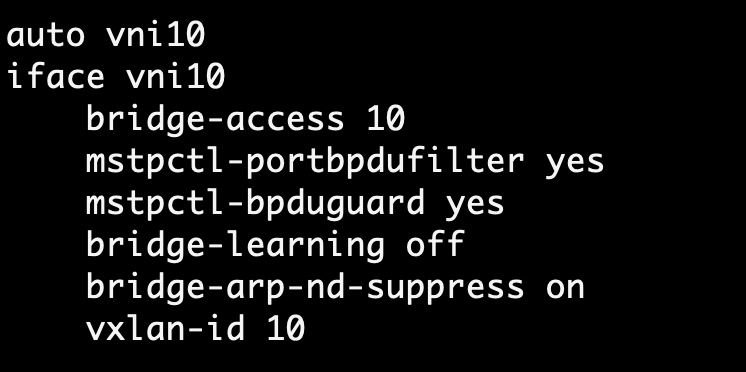 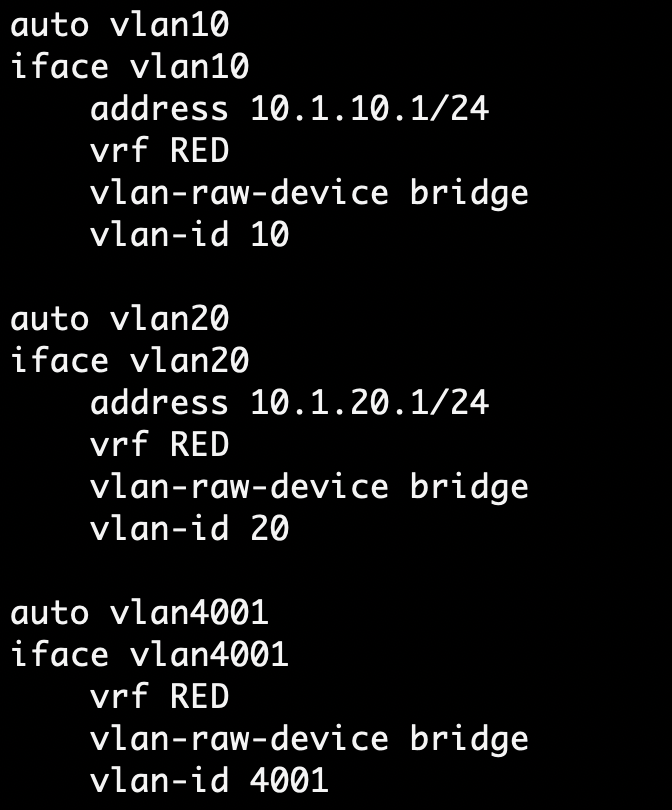 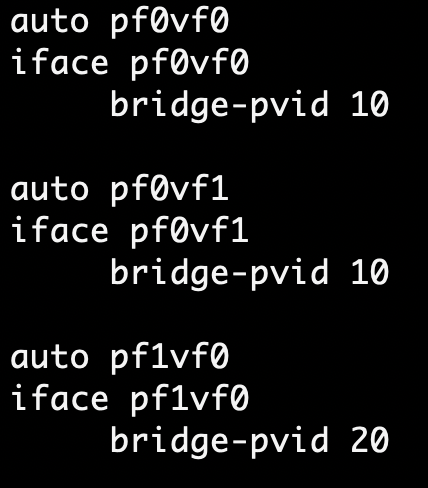 #L3 VNI
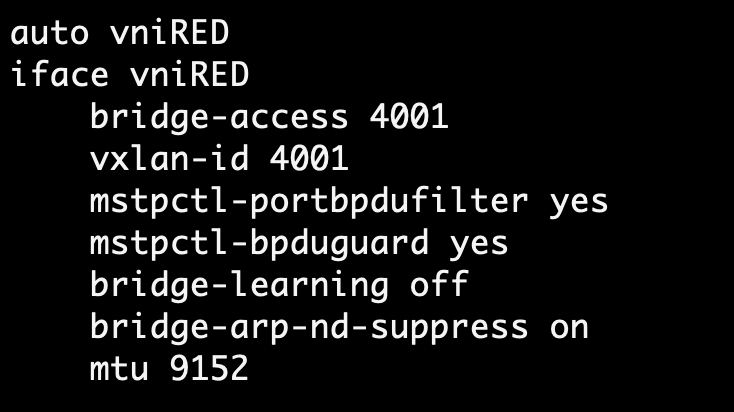 Netlink offload  driver sample offload entries
EVPN bridging entries
#FDB Entries
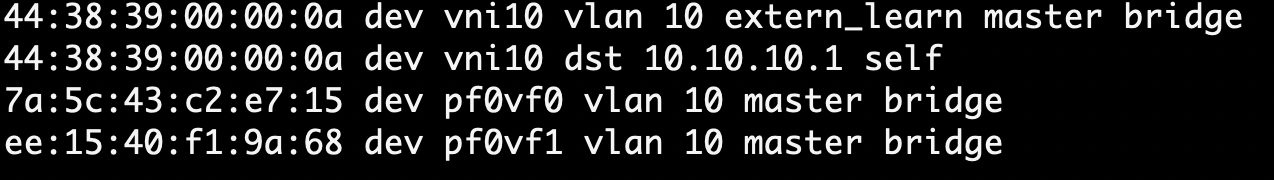 netlink offload  driver sample offload entries :Resulting TC entries
Encap/Tx Direction
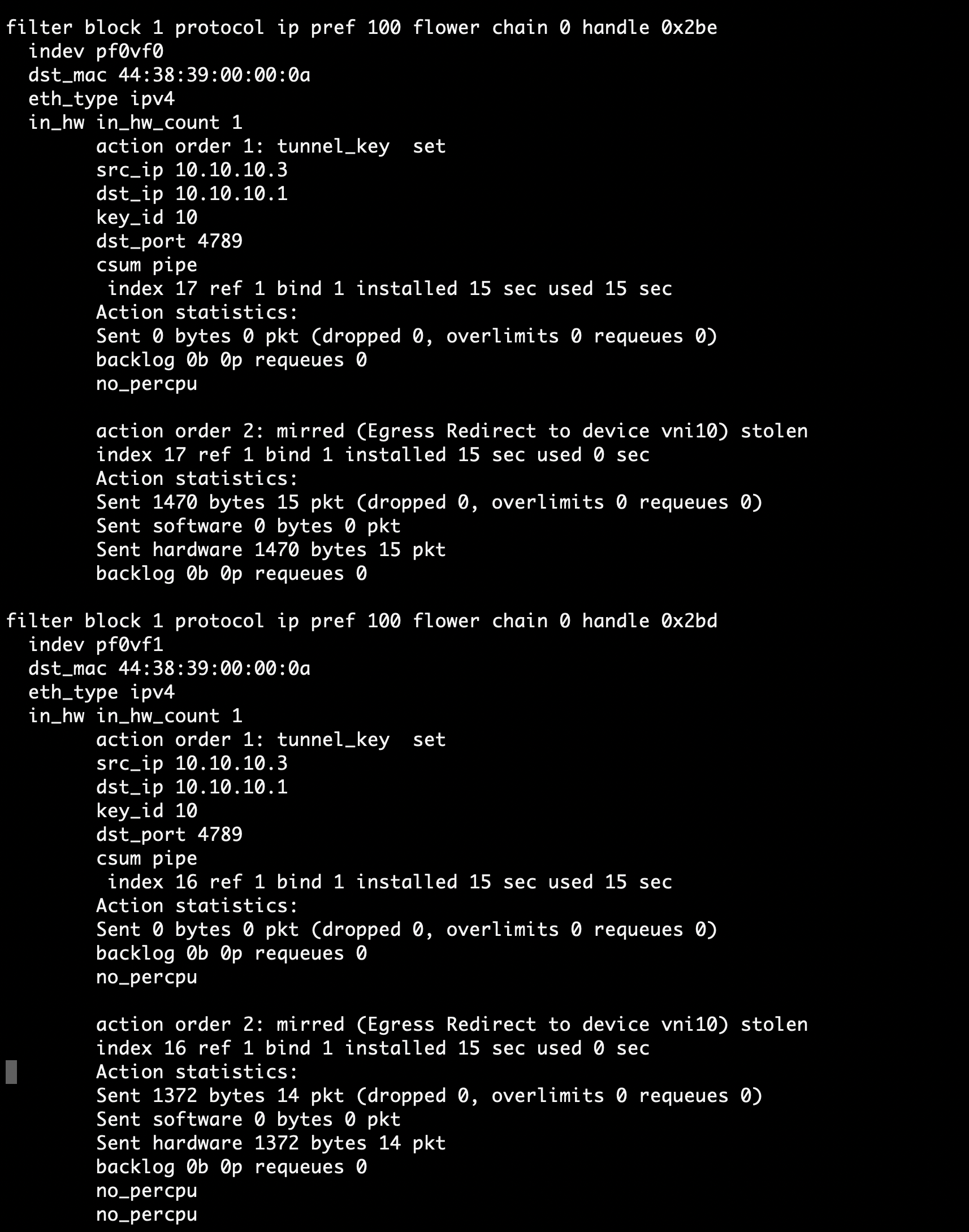 netlink offload  driver sample offload entries :Resulting TC entries
Decap/Rx Direction
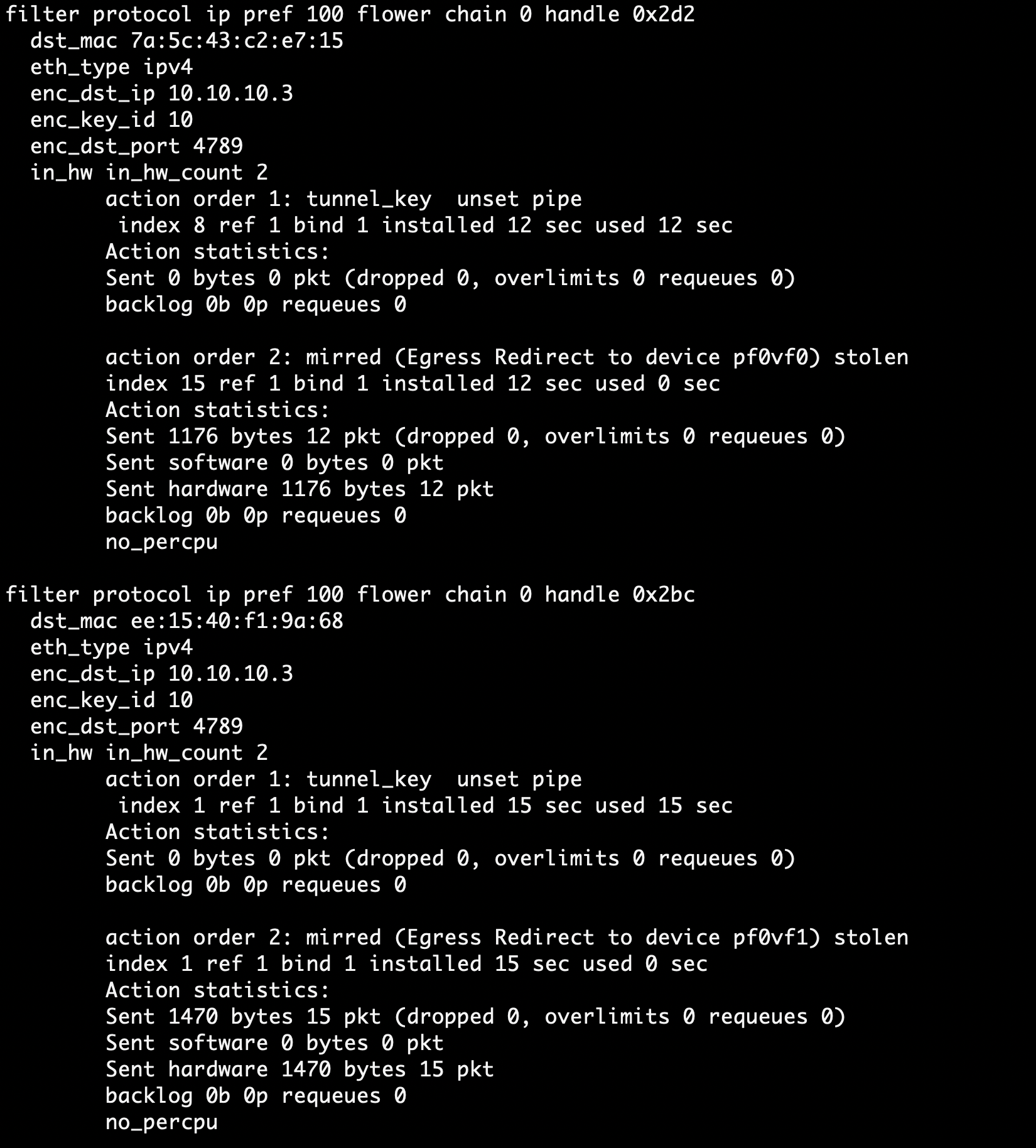 netlink offload  driver sample offload entries :EVPN Route Entries
#EVPN Routes
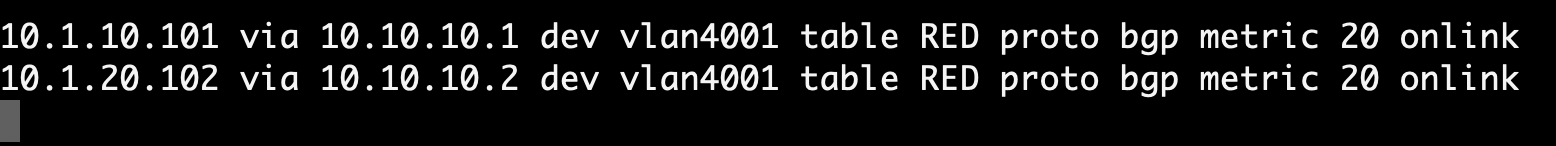 #Neigh entries
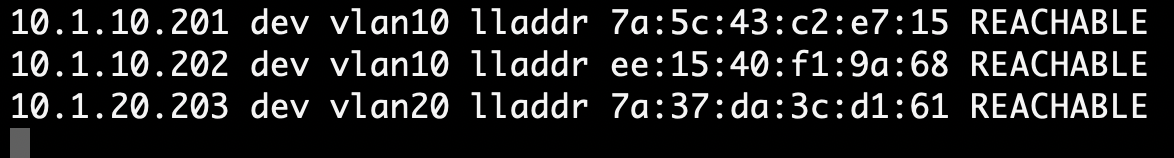 netlink offload  driver sample offload entries :Resulting TC entries
Encap/Tx Direction
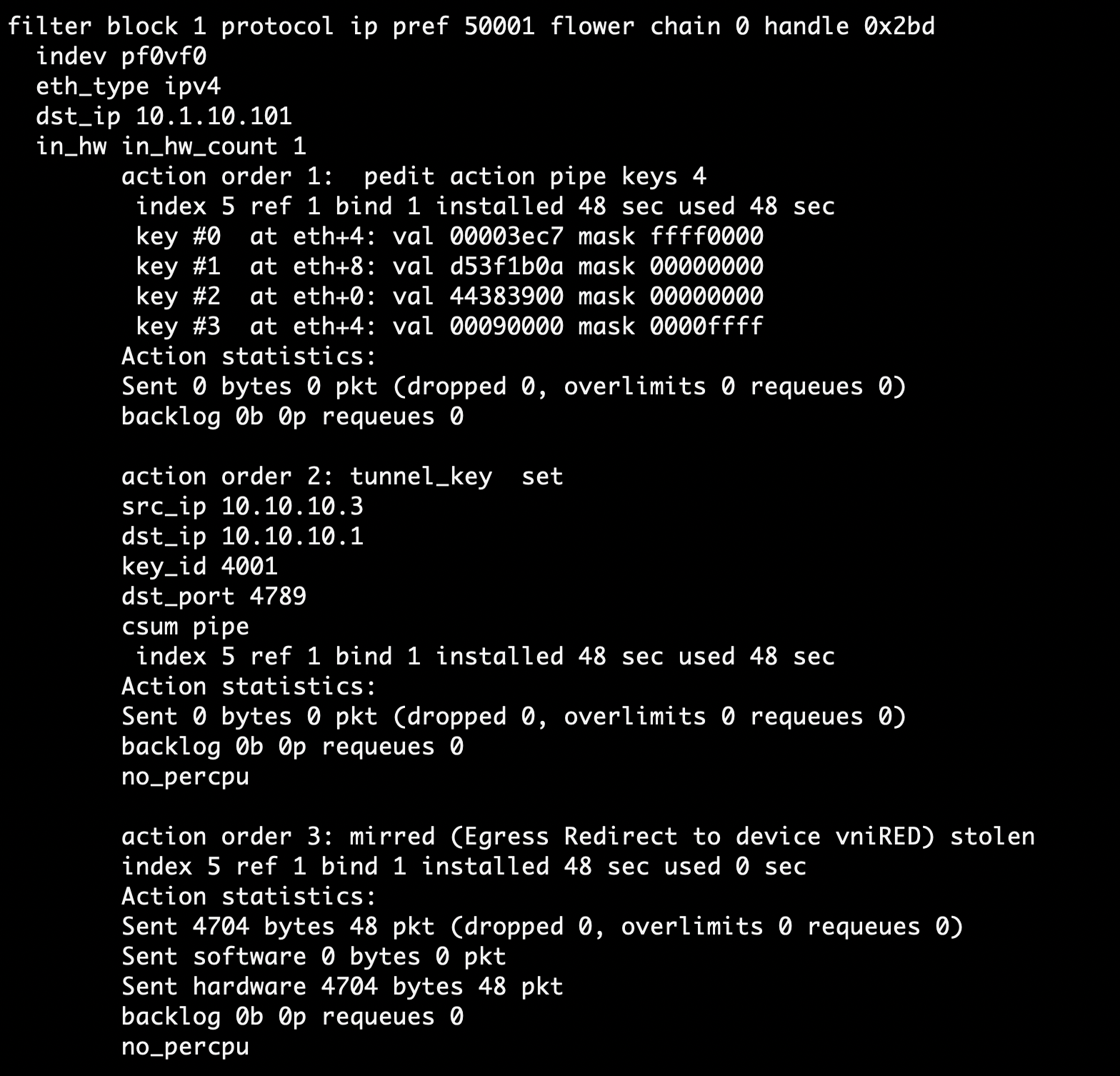 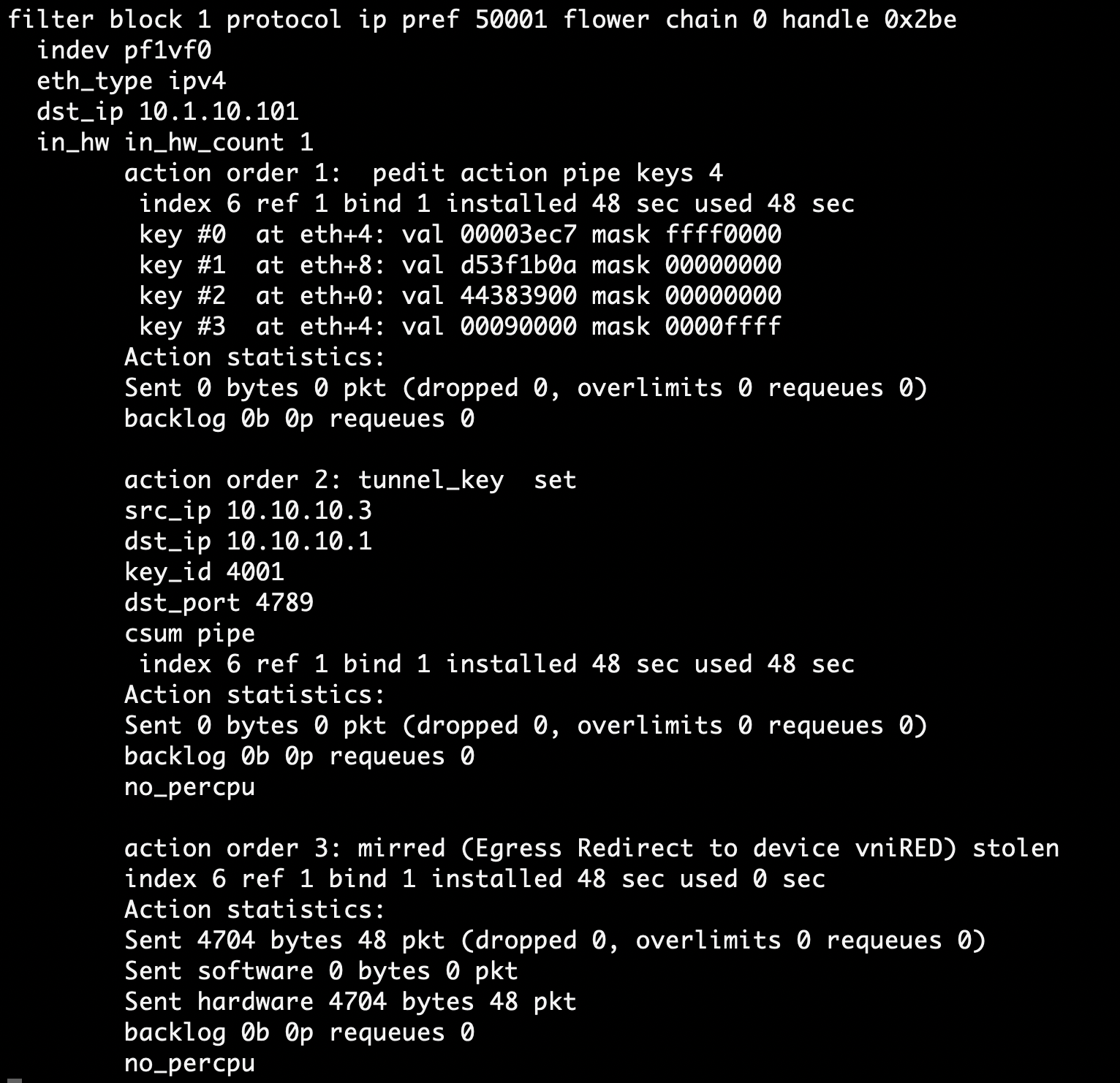 netlink offload  driver sample offload entries :Resulting TC entries
Decap/Rx Direction
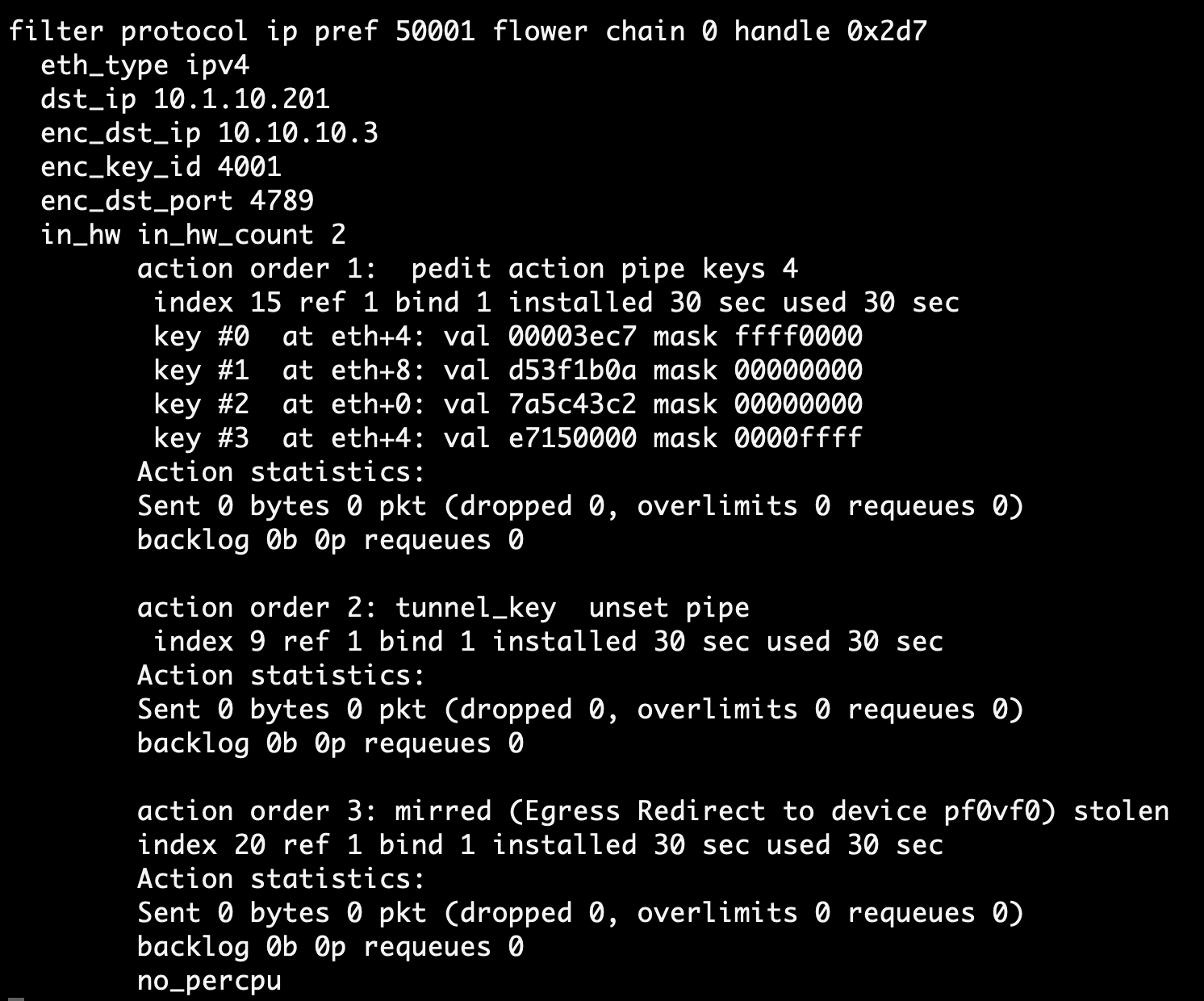 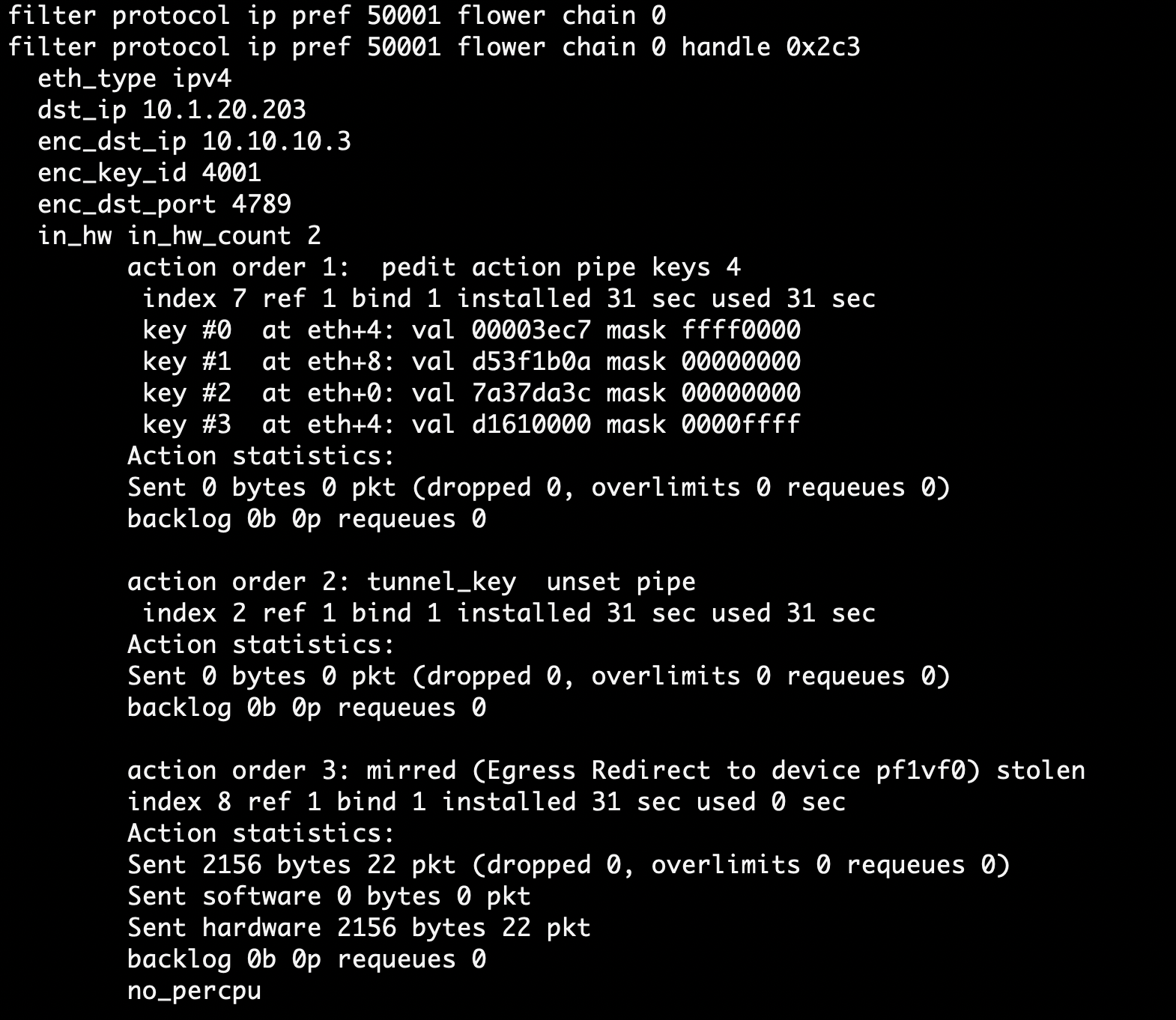 Acknowledgements
Others who have or continue to work on the project ..
Andy Roulin
Alexander Petrovskiy
FRR team 
Nvidia Networking Arch team
And many others..